Бизнес-завтракс руководителями организаций-членов Ассоциации «СРО «СредВолгСтрой»
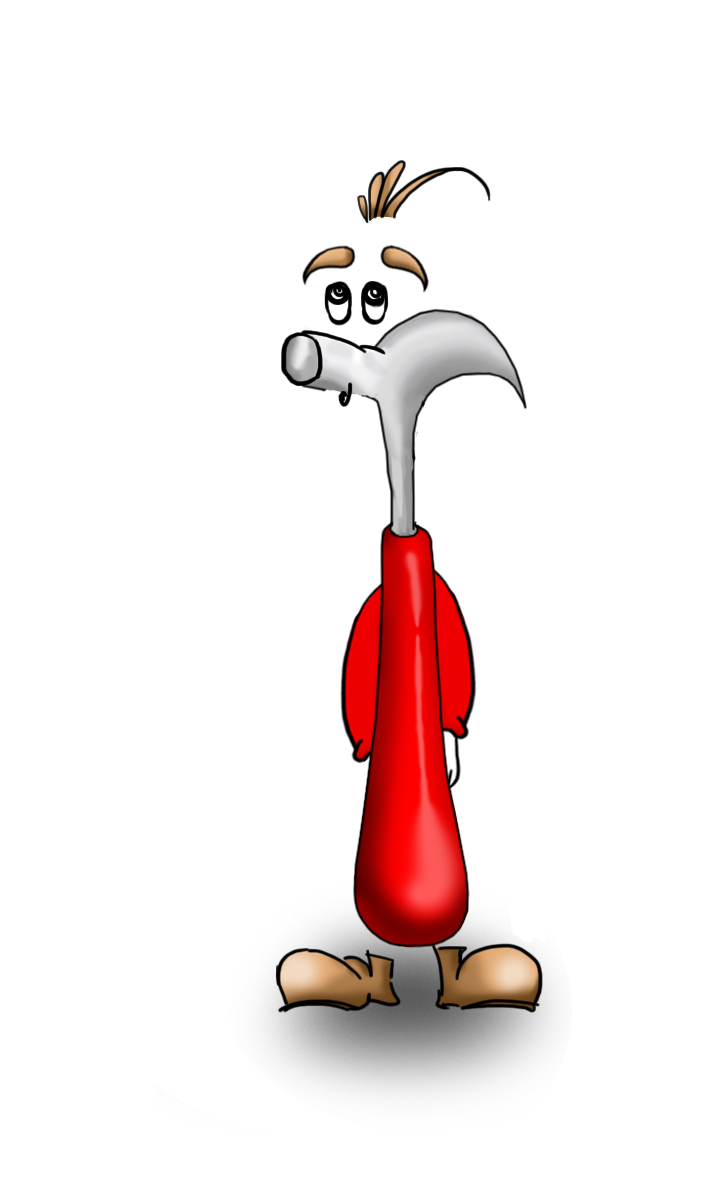 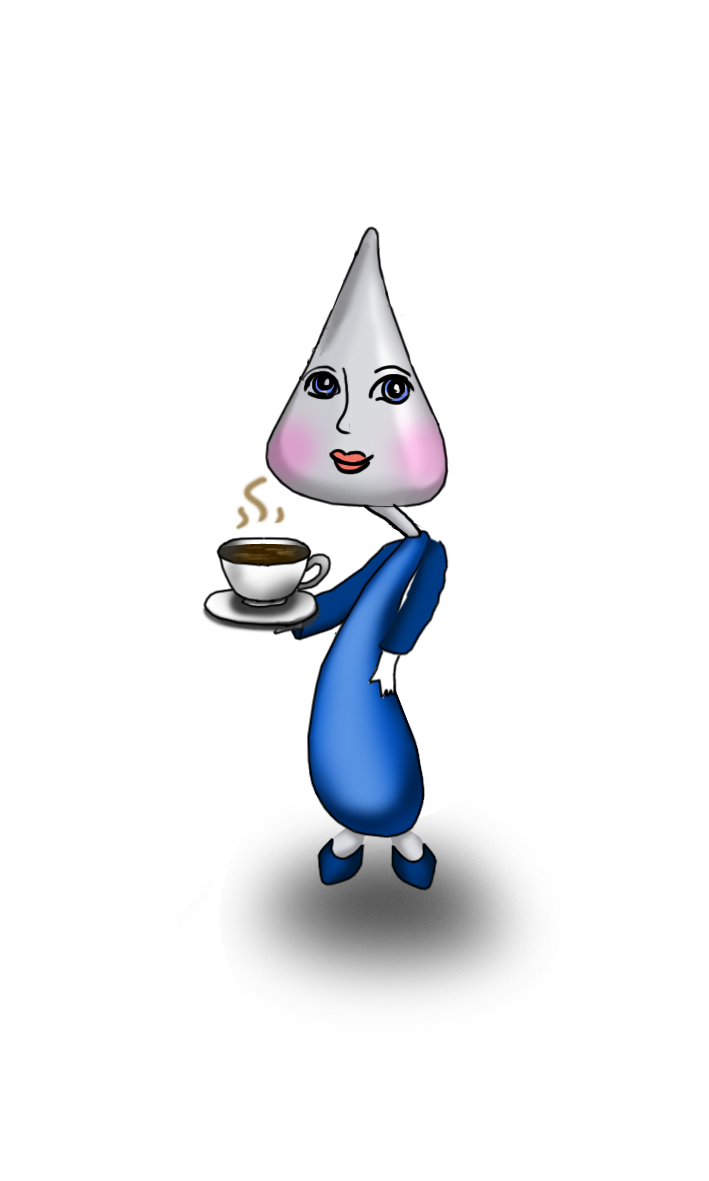 24 декабря 2019 года
г. Тольятти
Развитие Ассоциации «СРО «СредВолгСтрой» за
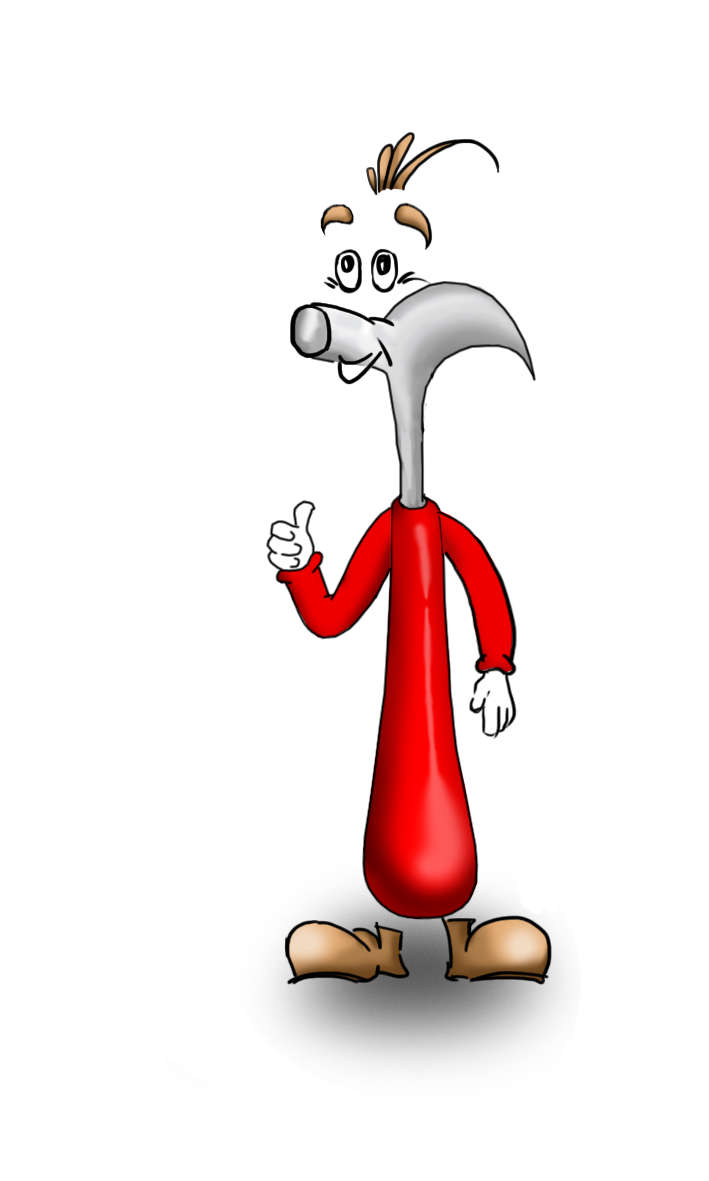 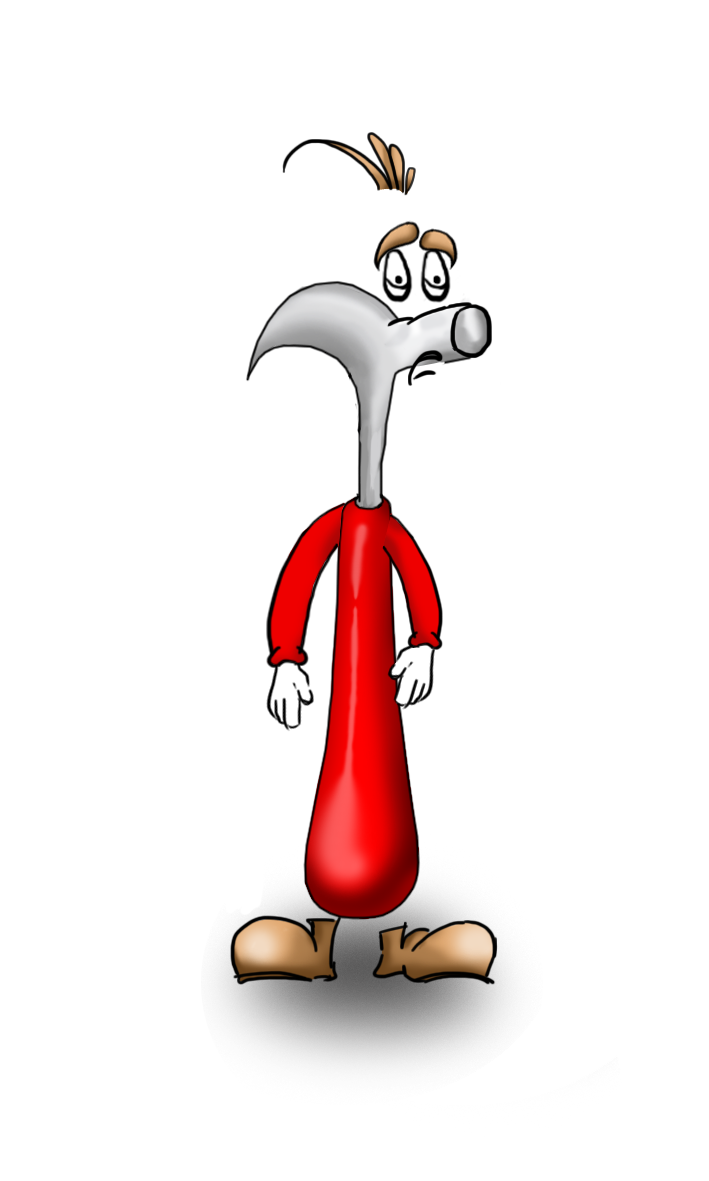 Личный кабинет члена СРО
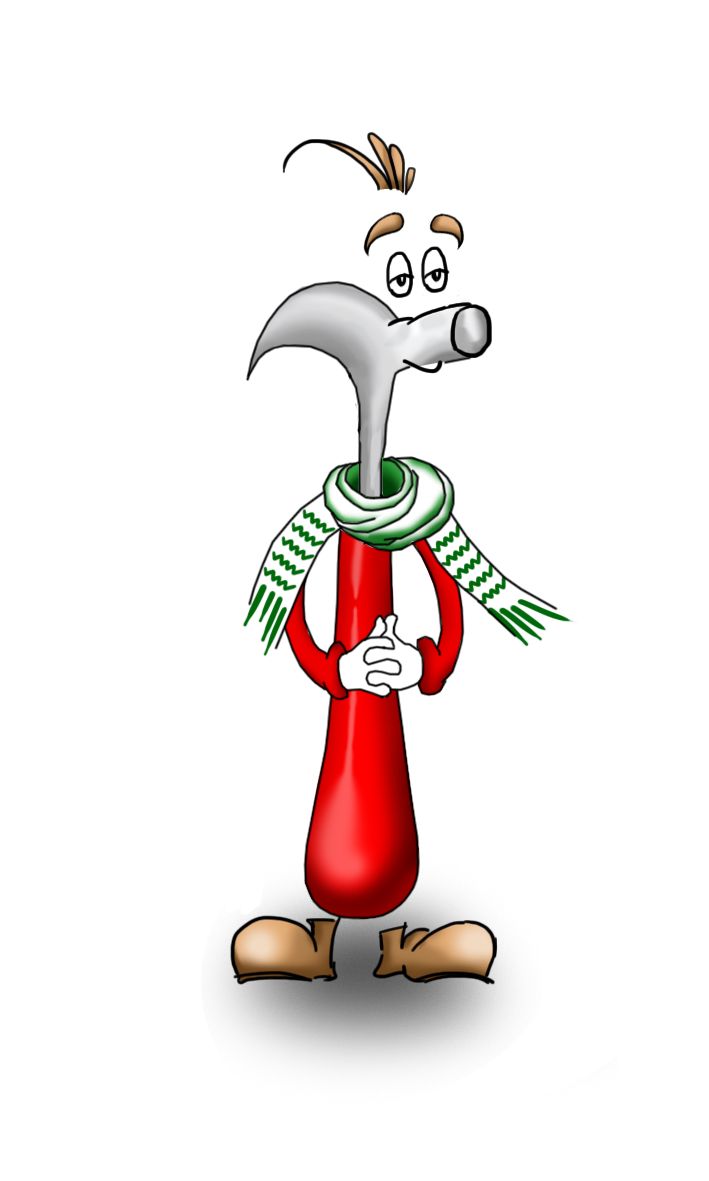 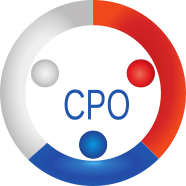 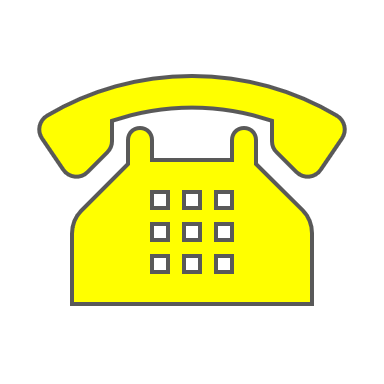 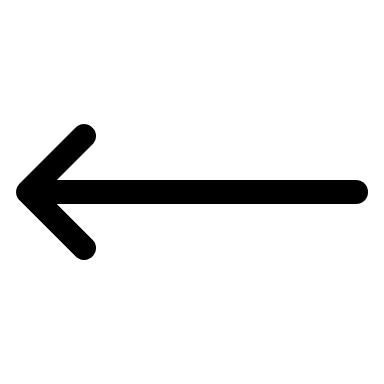 позвонить
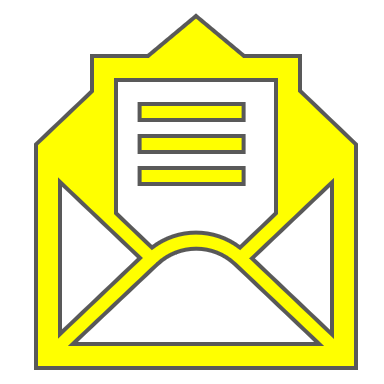 написать
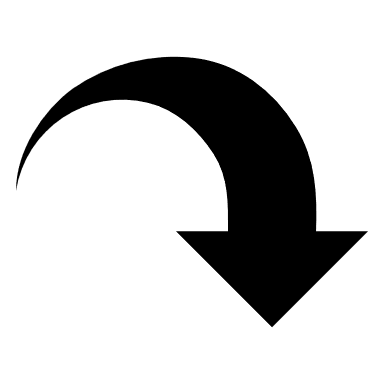 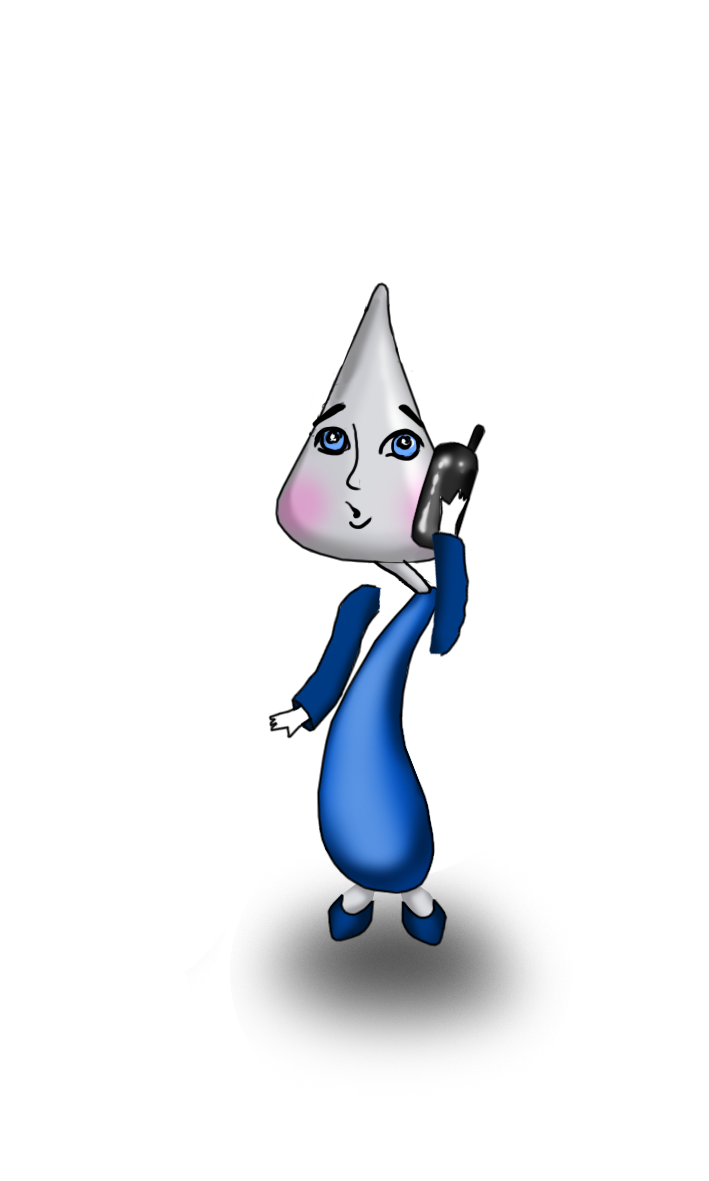 Ссылка для регистрации
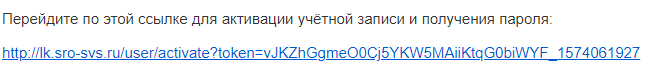 Login – ИНН организации

Password (пароль) – придумать и запомнить
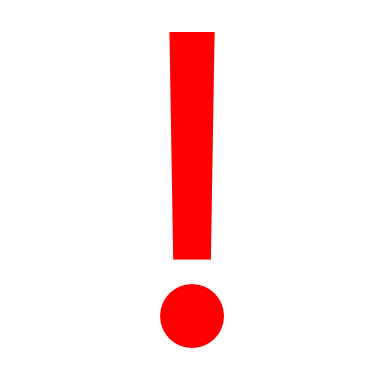 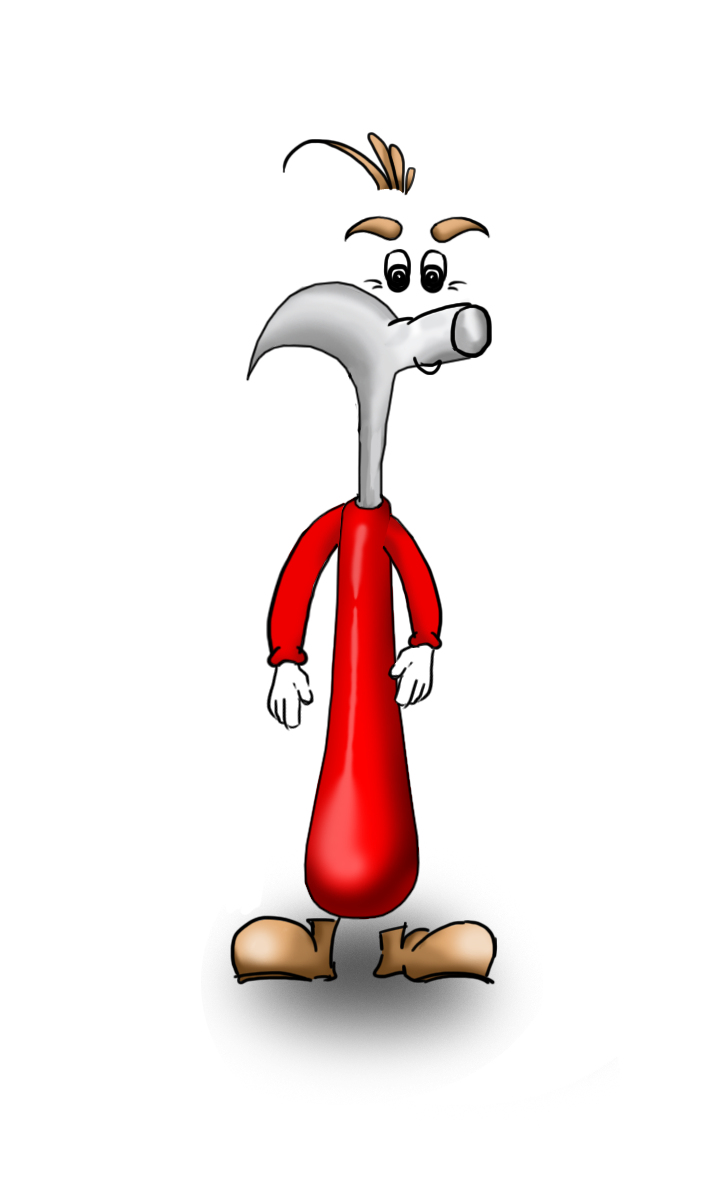 Выписка из реестра членов СРО
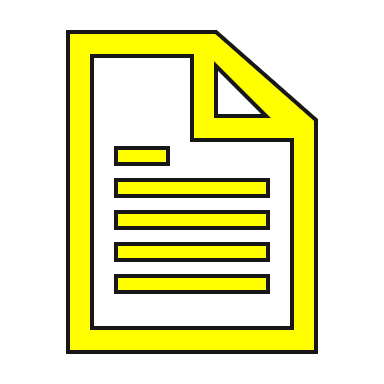 Организации ПОЛУЧАЮТ САМОСТОЯТЕЛЬНО через личный кабинет !
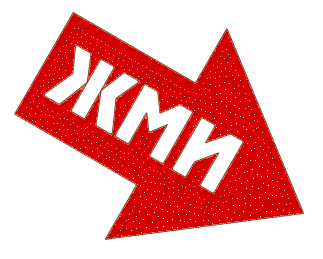 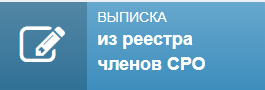 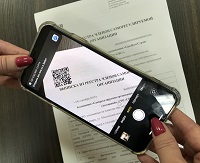 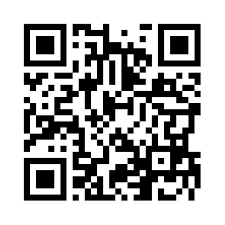 Позволяет ЗАКАЗЧИКАМ
проверить достоверность информации
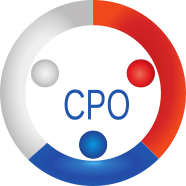 Компенсационный фондвозмещения вреда
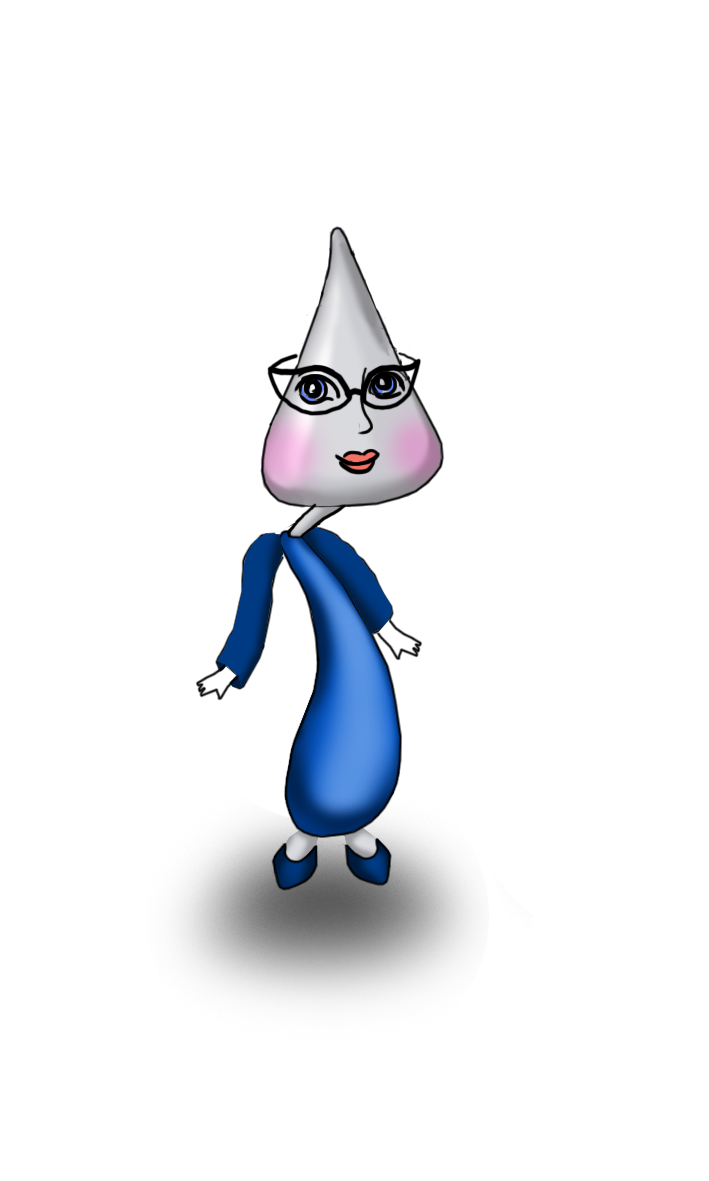 190,5 млн.
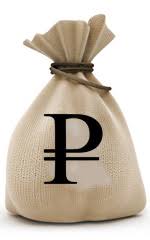 170,2 млн.
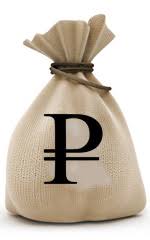 143,4 млн.
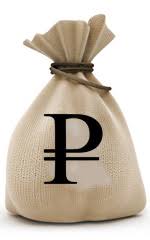 120,3 млн.
к 2020 году
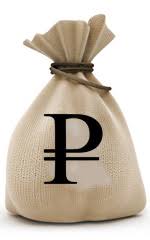 2019 год
2018 год
2017 год
Компенсационный фонд обеспечения договорных обязательств
194,3 млн.
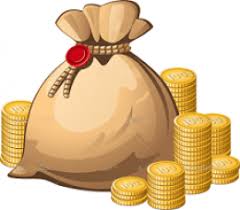 136,7 млн.
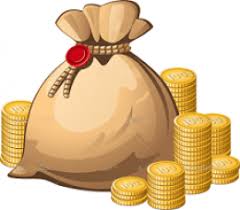 79,8 млн.
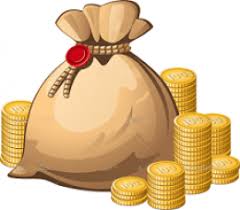 2020 год
8,8 млн.
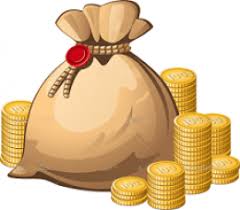 2019 год
2018 год
2017 год
Национальный реестр специалистов
Наличие не менее двух специалистов в организации!!!
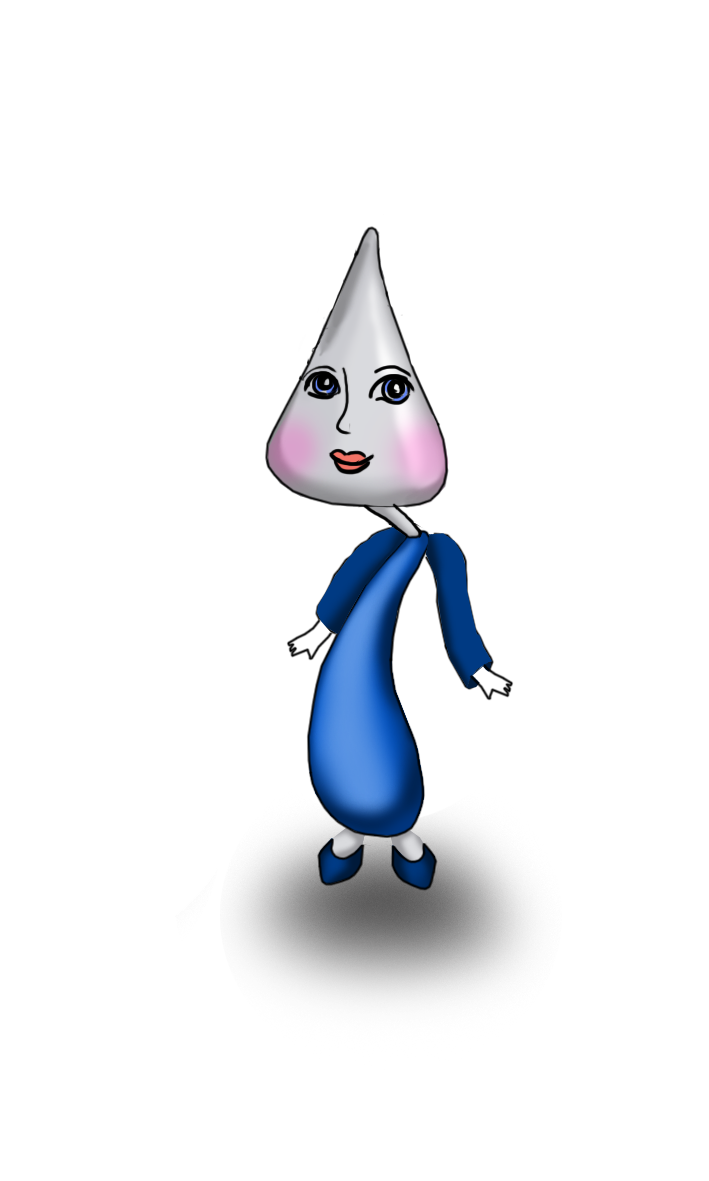 на 01.12.2019 год – 98,44 %
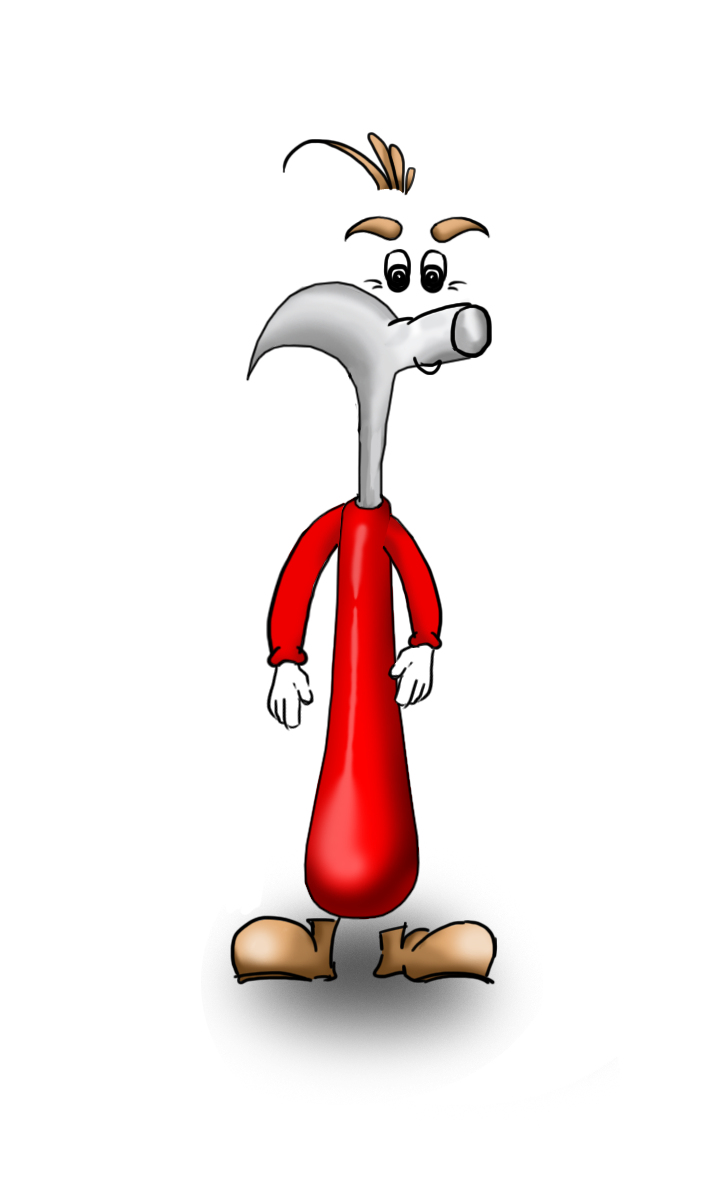 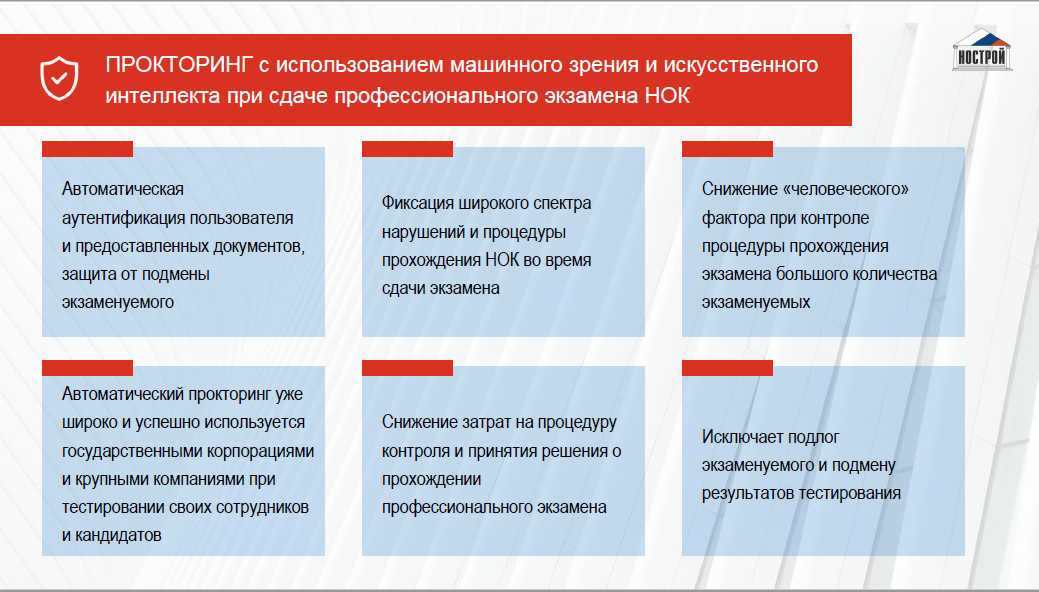 ЦОК- центры оценки квалификации.
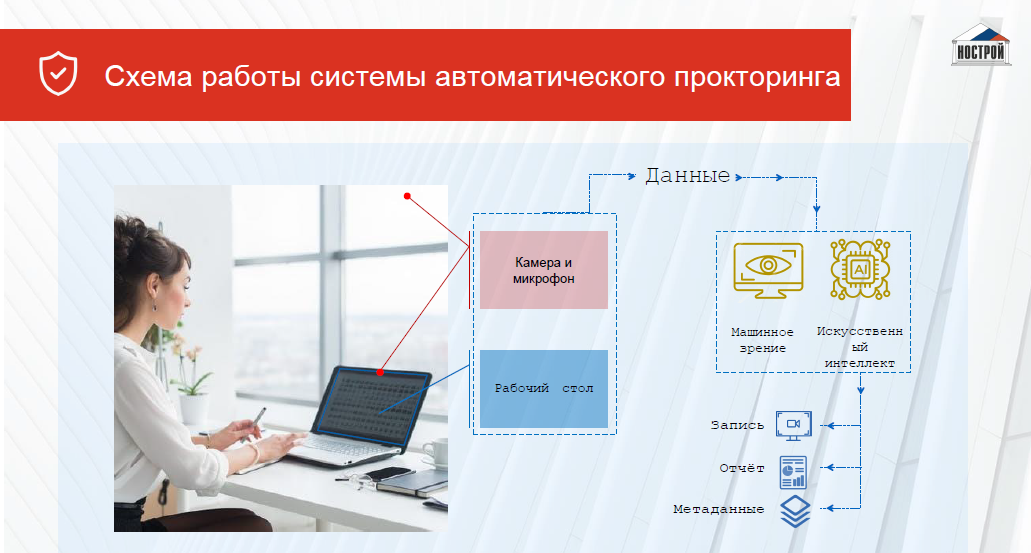 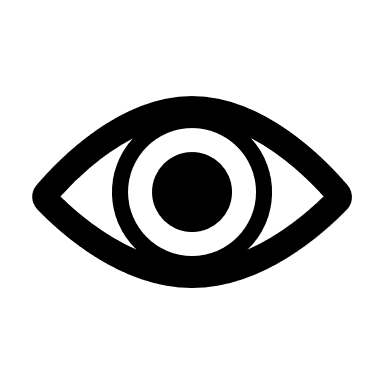 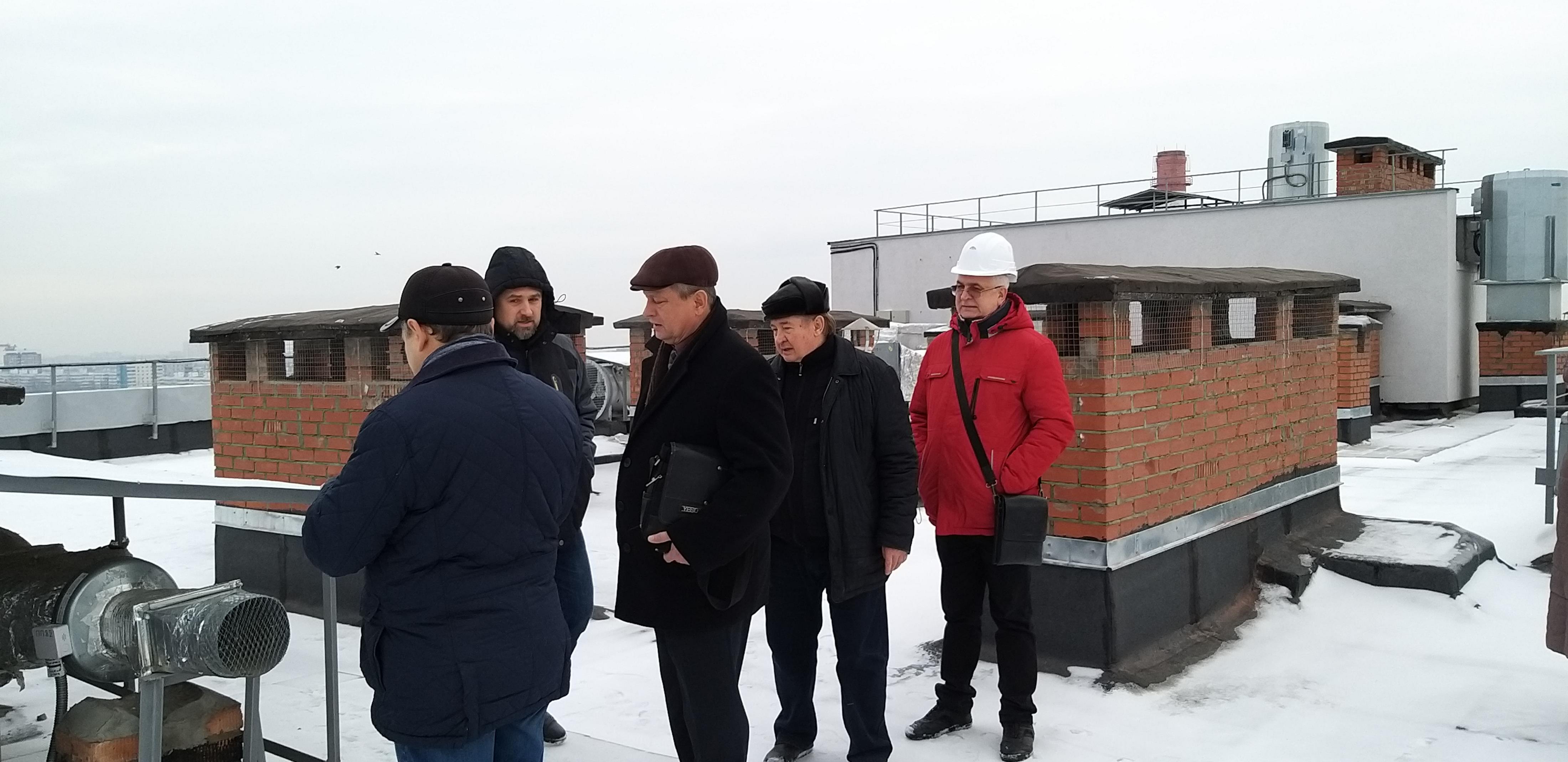 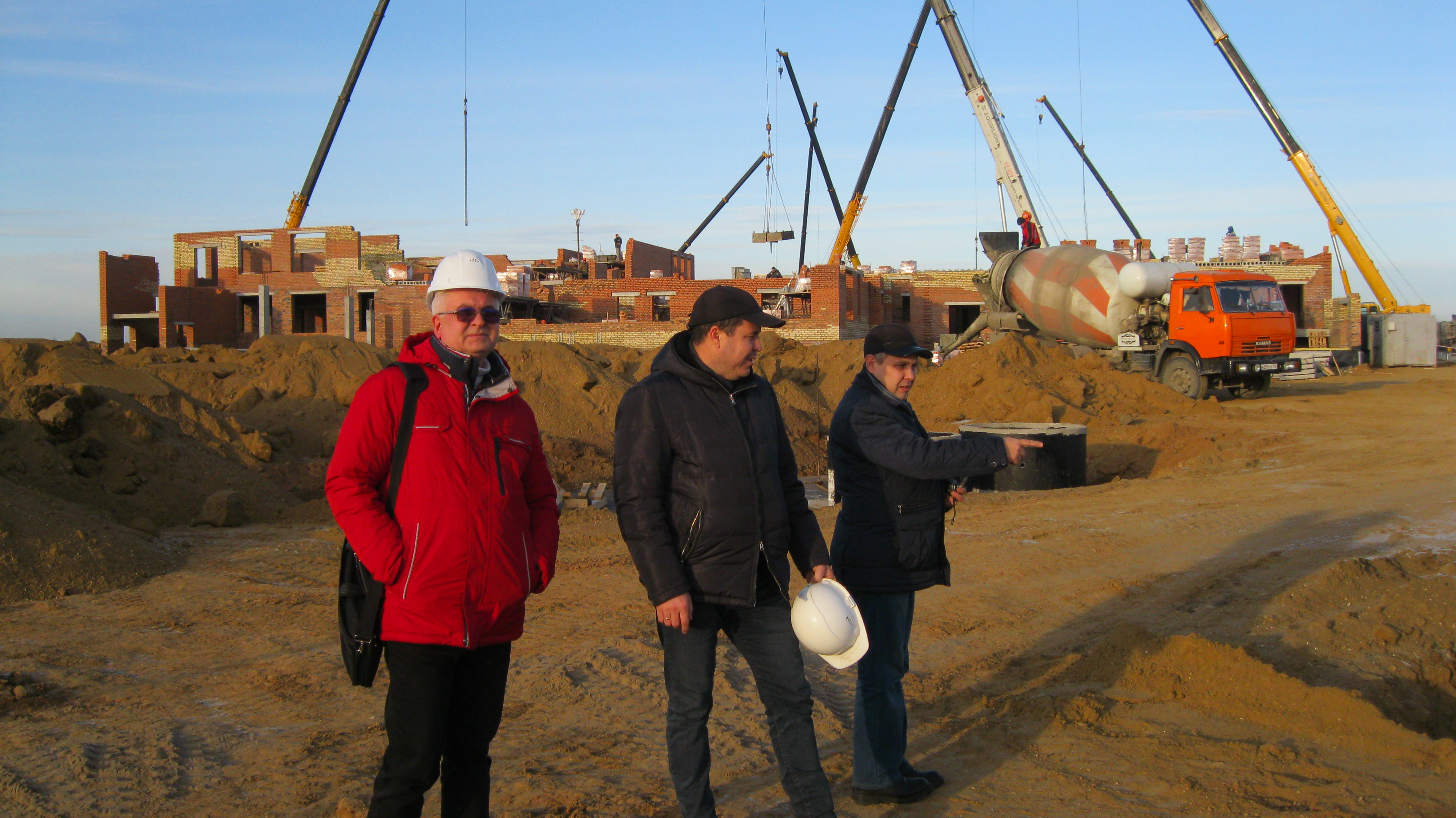 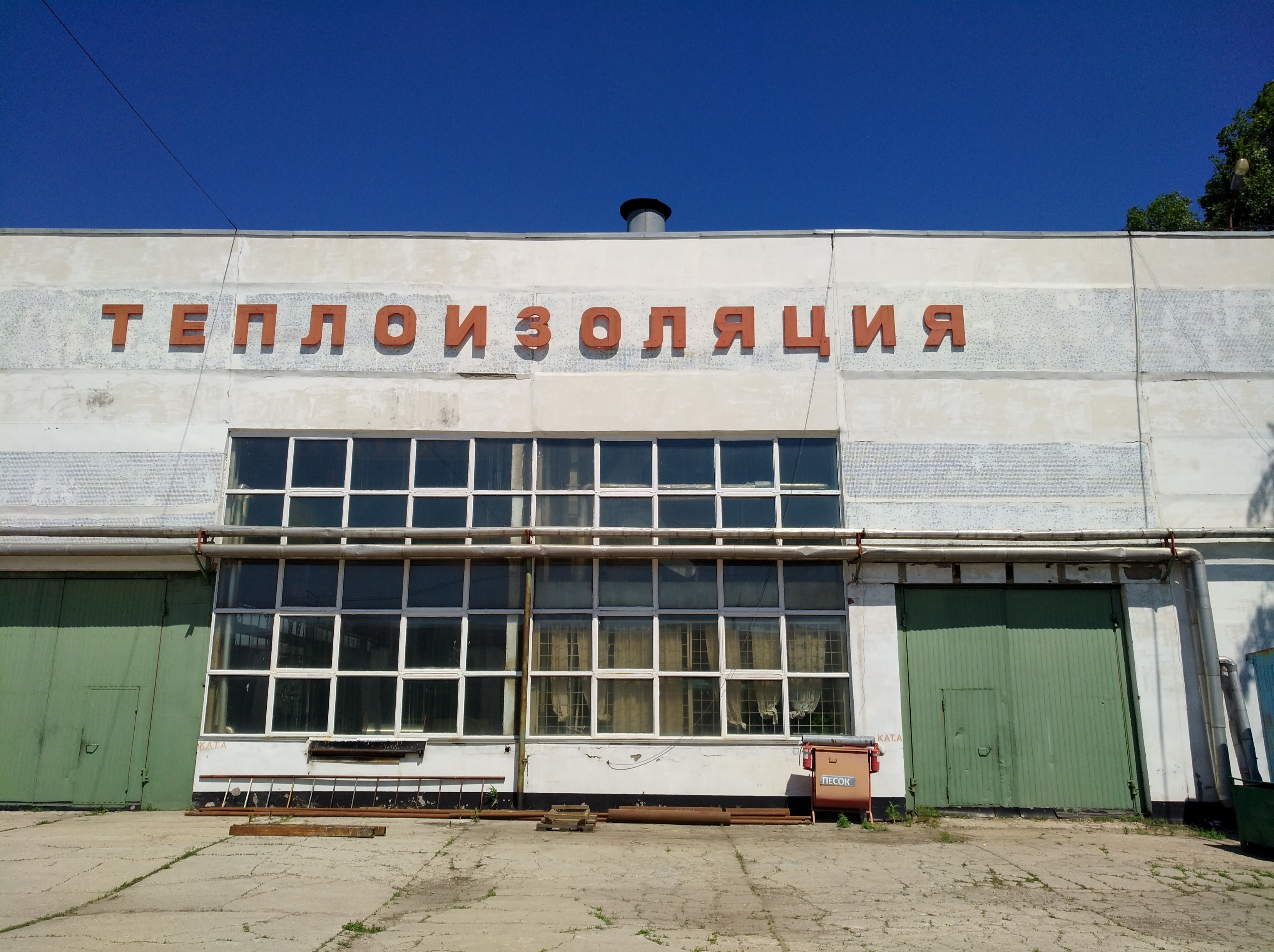 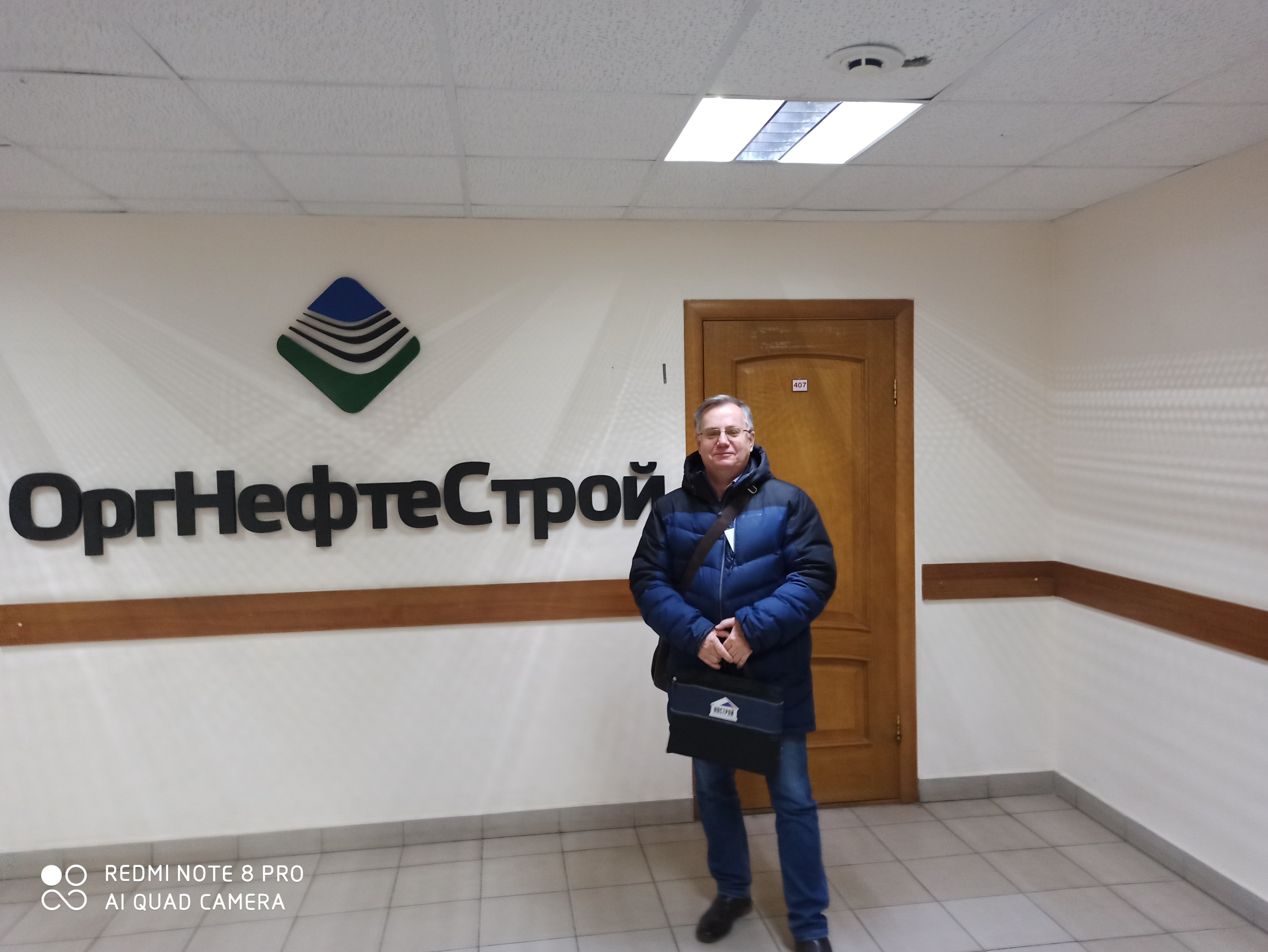 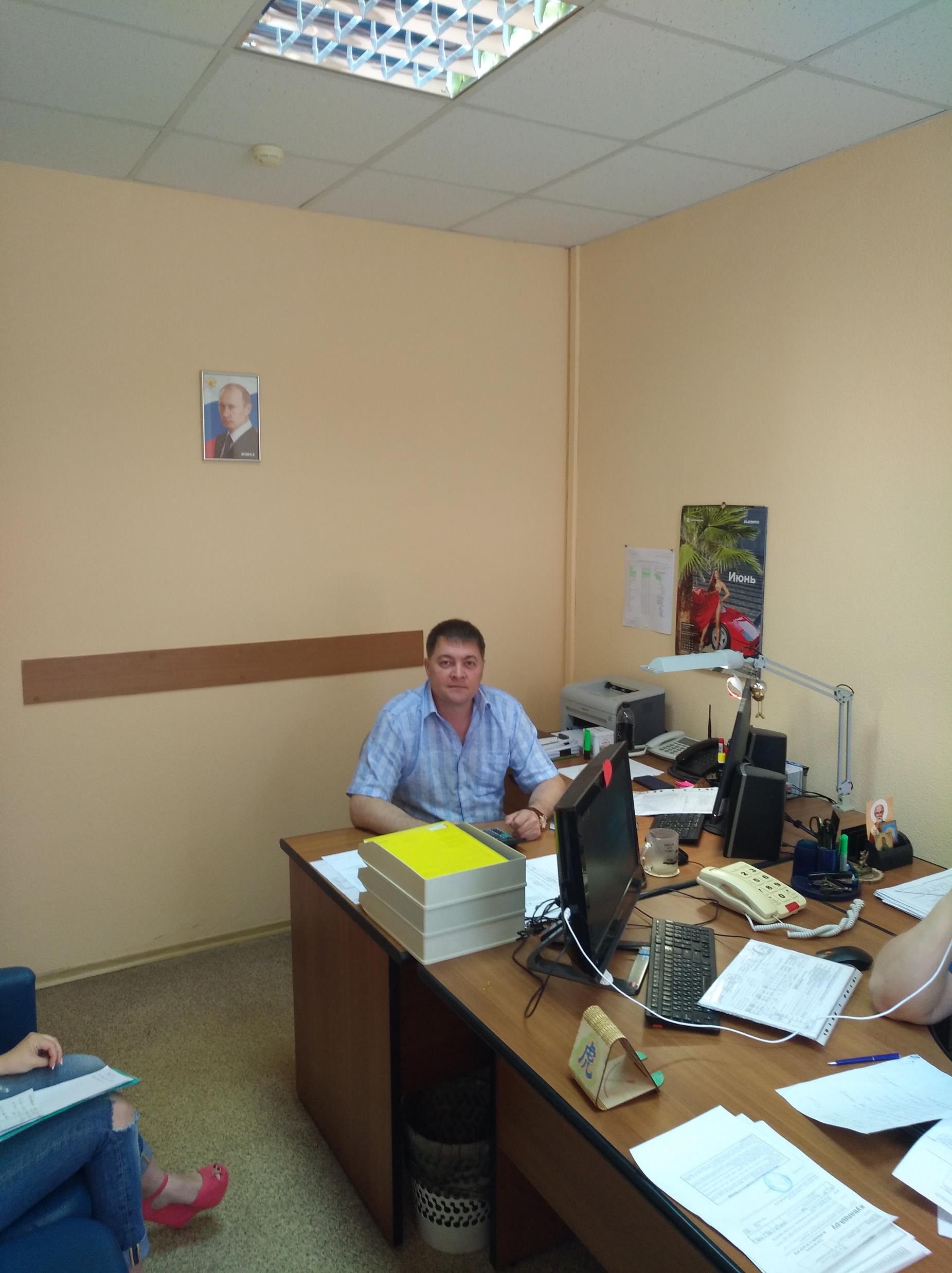 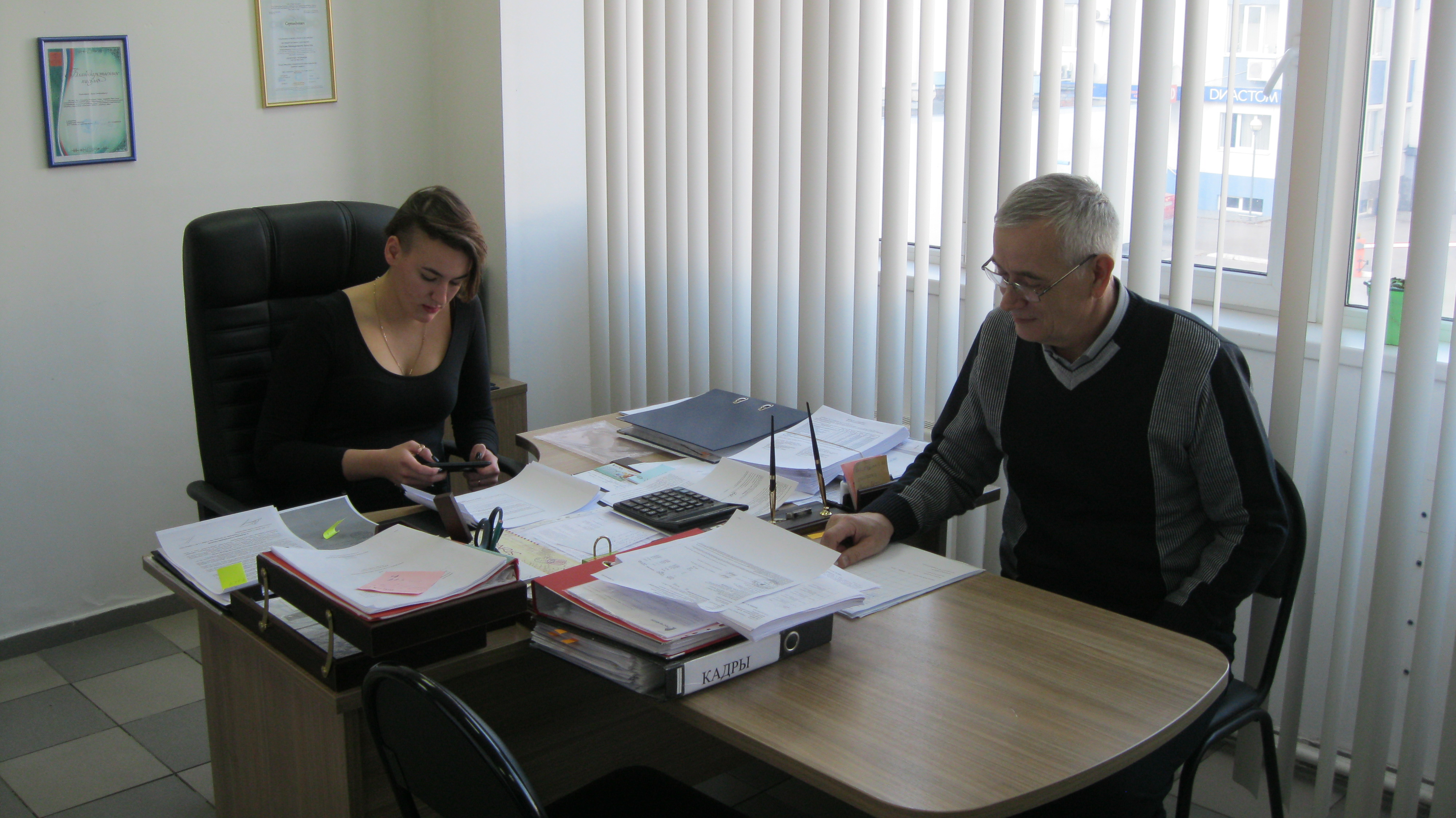 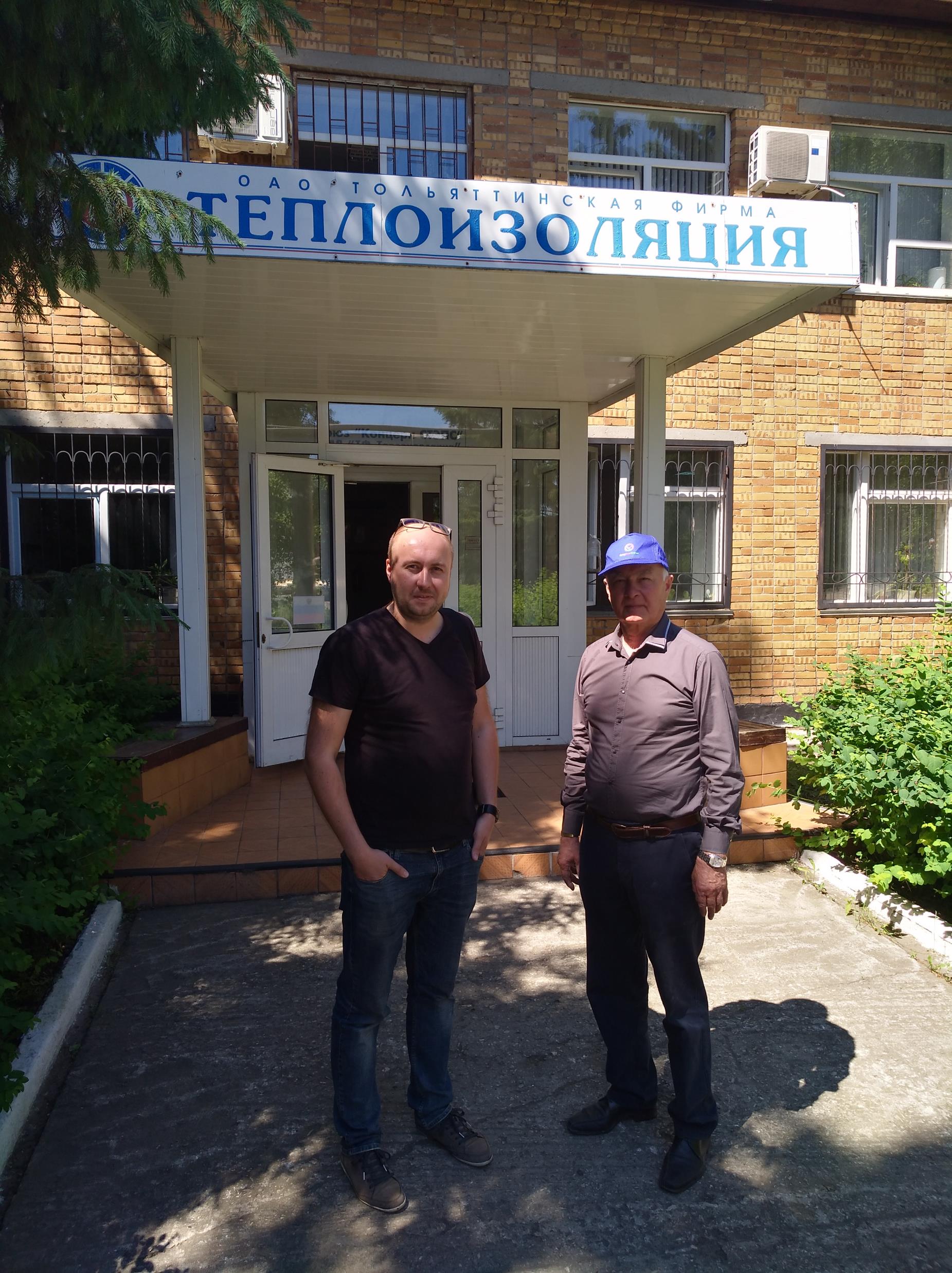 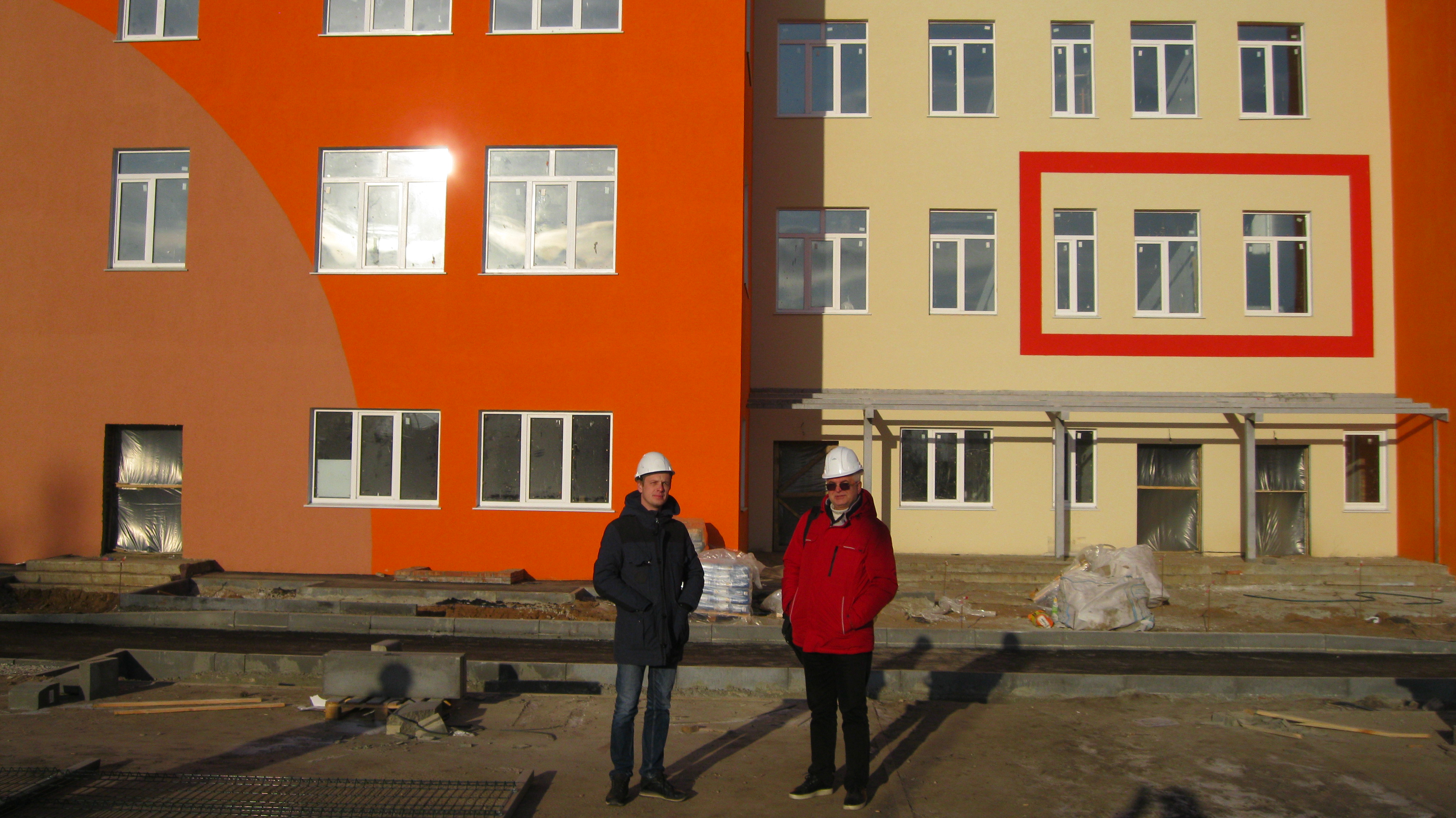 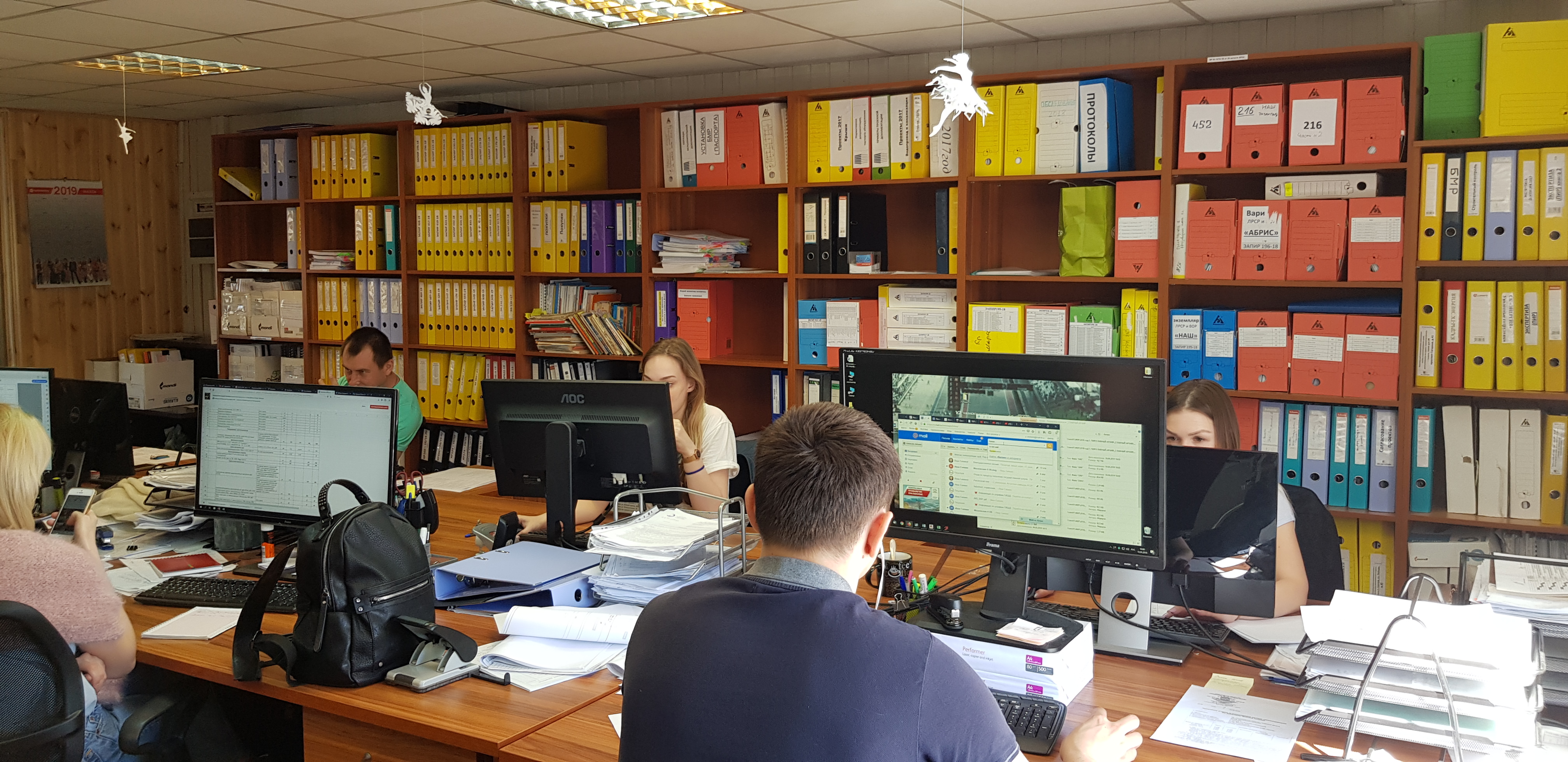 Выездные проверки на объекты(для участников в КФ ОДО)
Отчётность
Член СРО, который выполняет работы по «госконтрактам» (закупки по 44-ФЗ, 223-ФЗ, 615-ПП) обязан ежегодно представлять уведомление в СРО о фактическом совокупном размере обязательств по таким договорам в срок не позднее 1 марта года, следующего за отчетным.
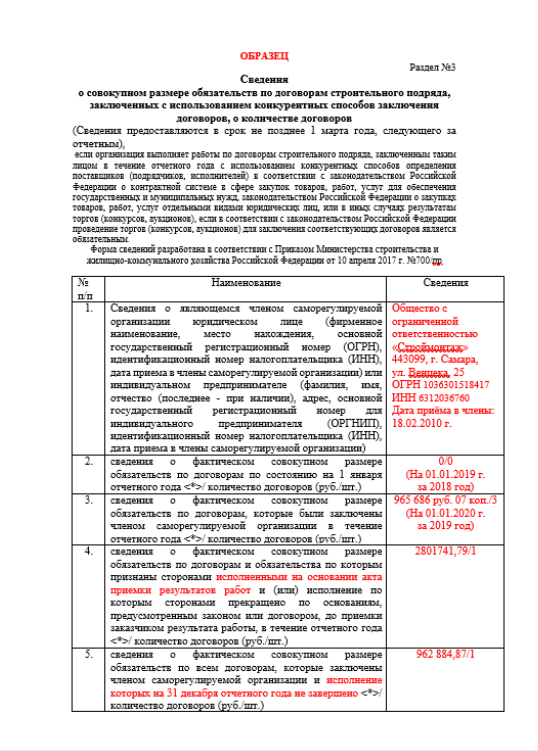 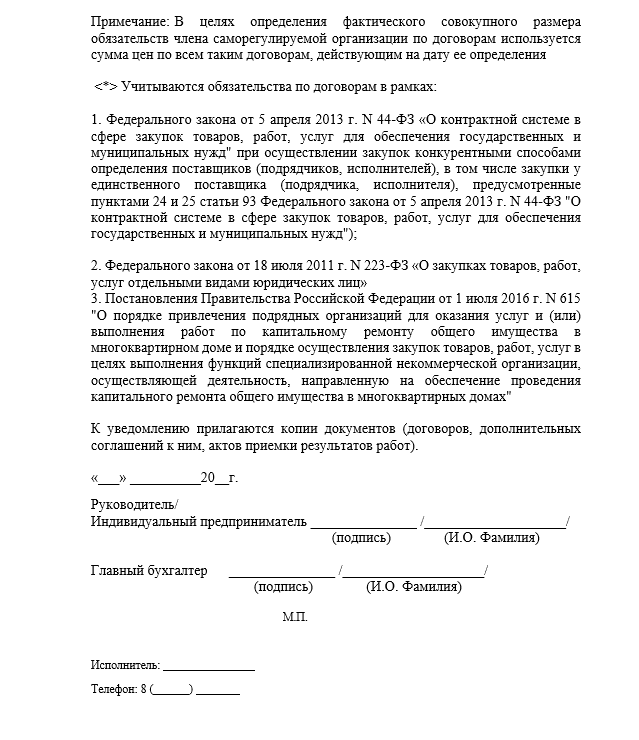 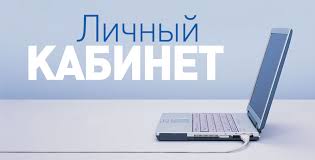 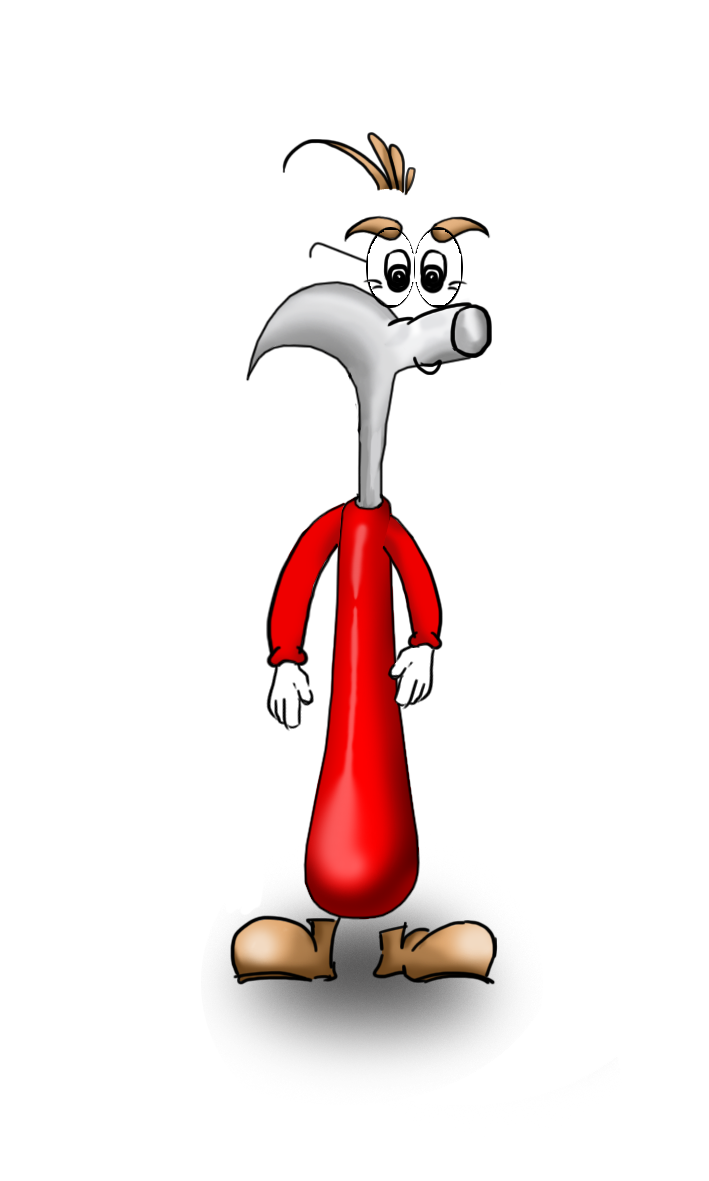 Мероприятия прошедшие в 2019 году
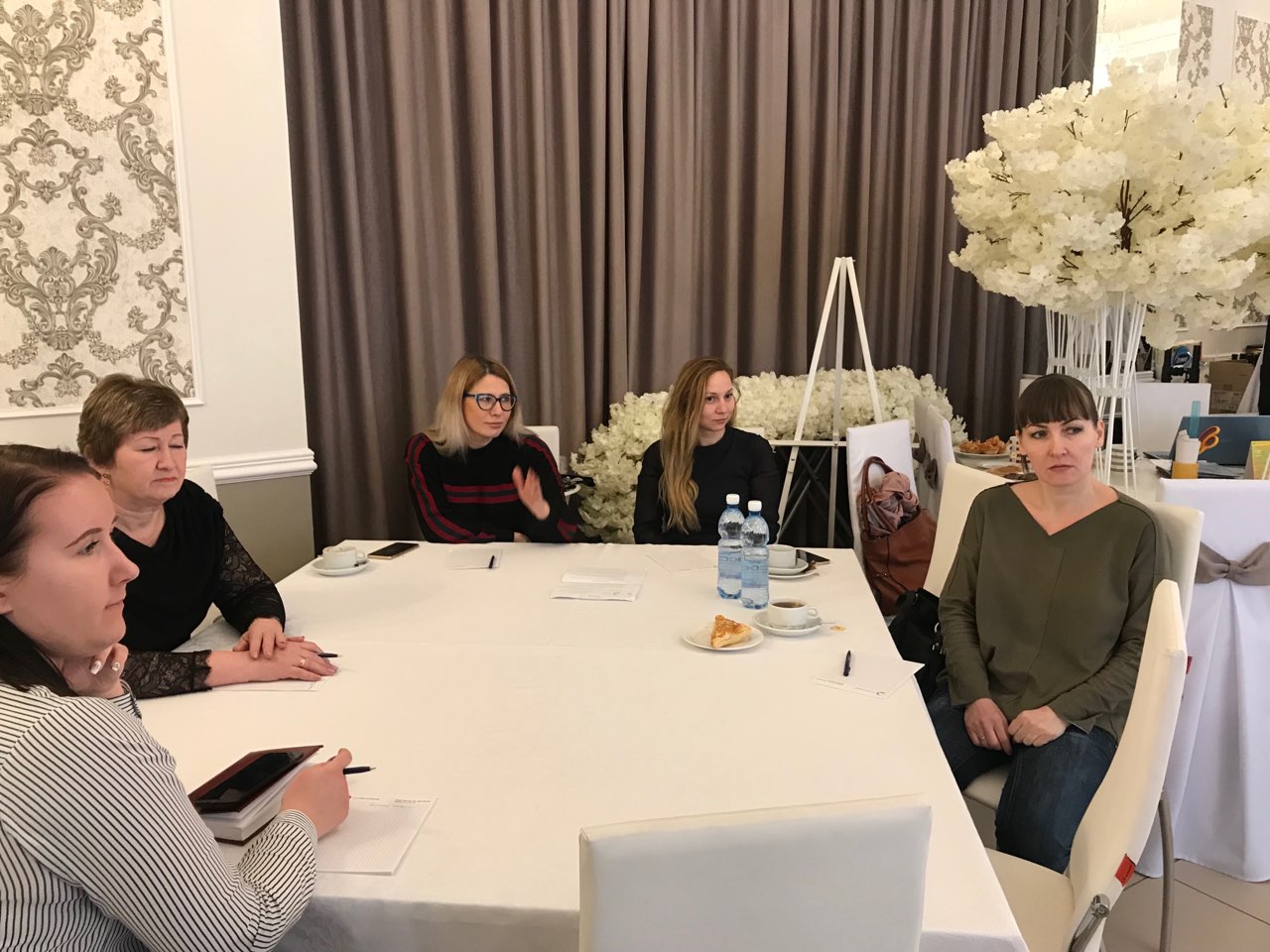 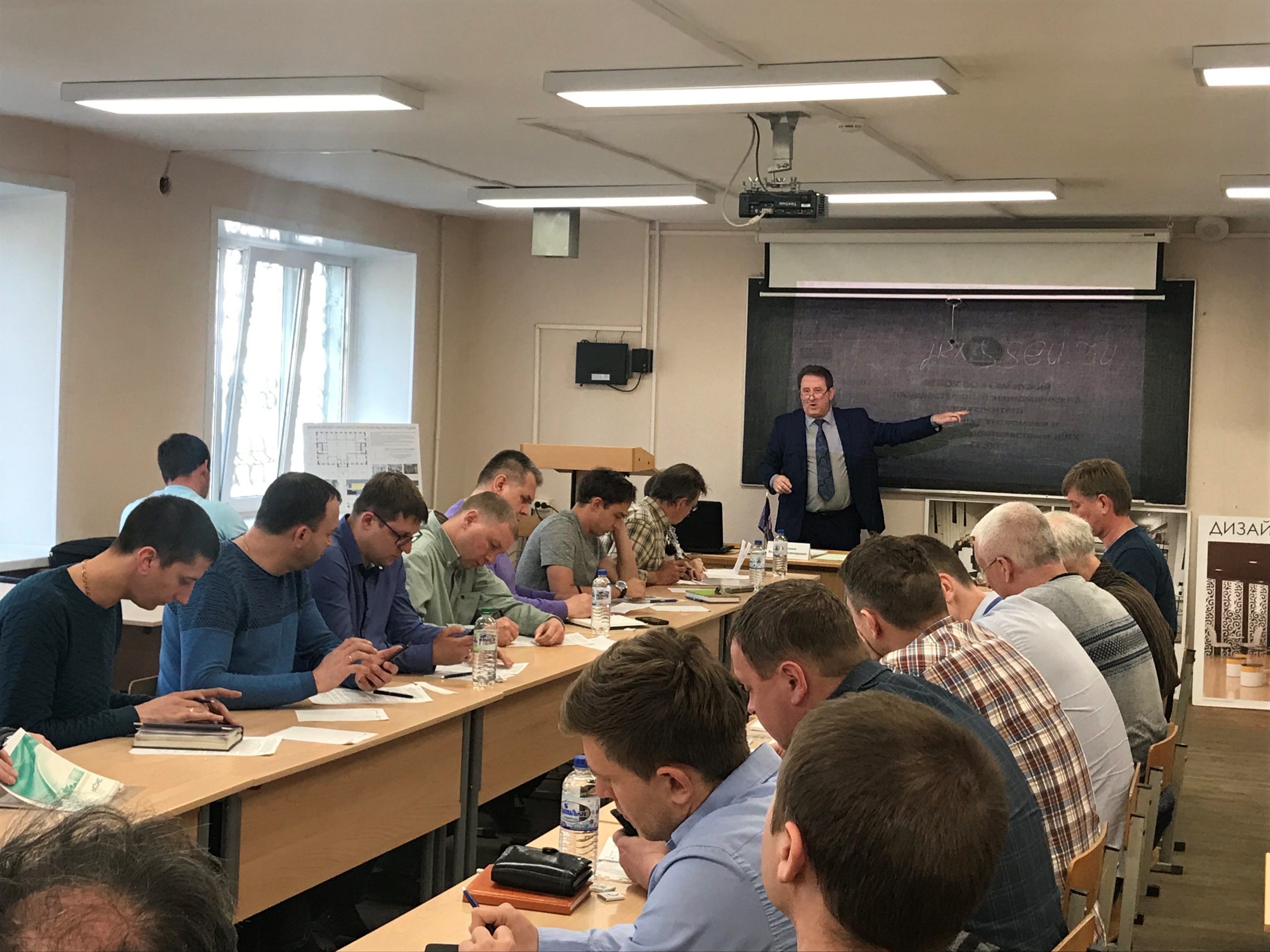 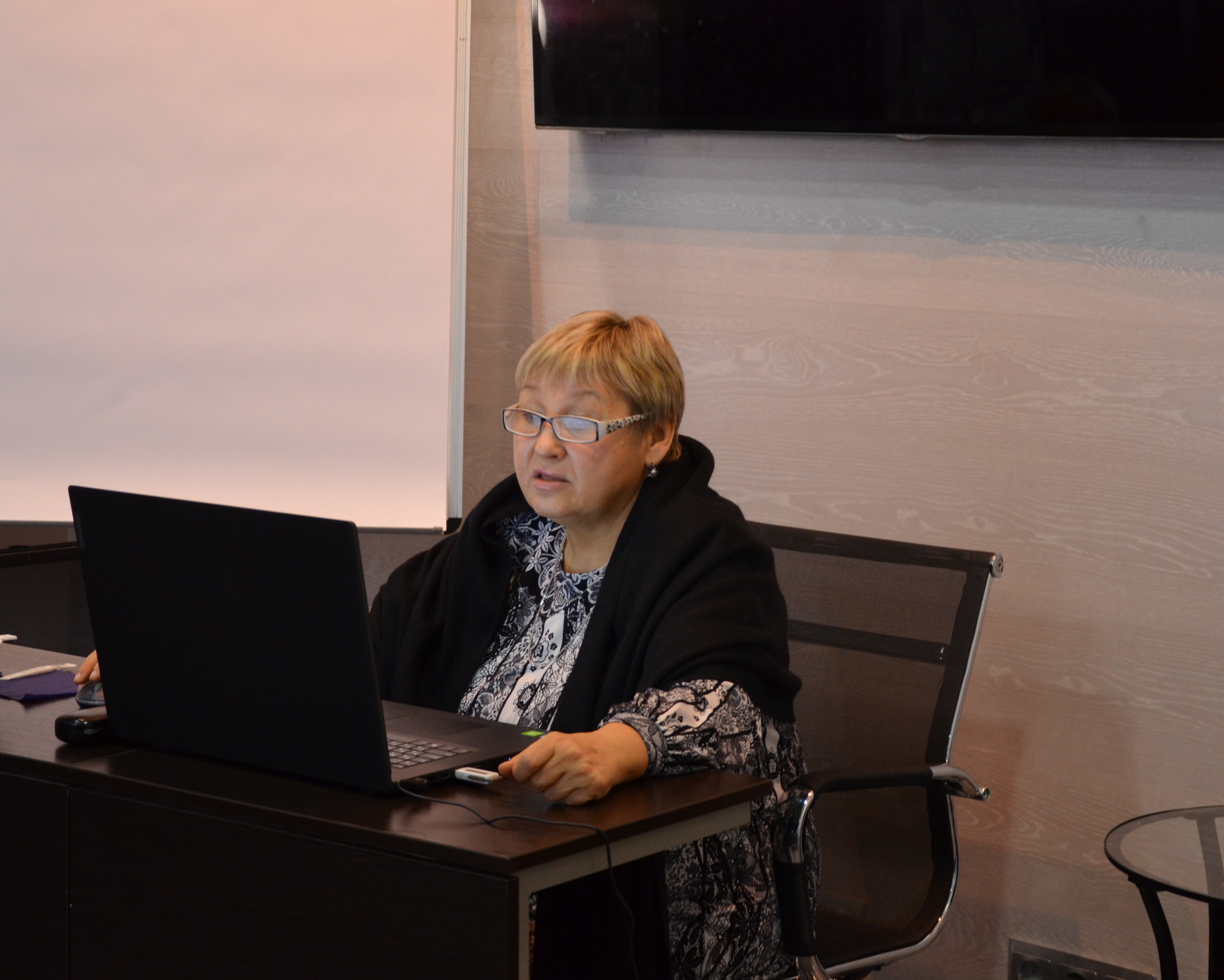 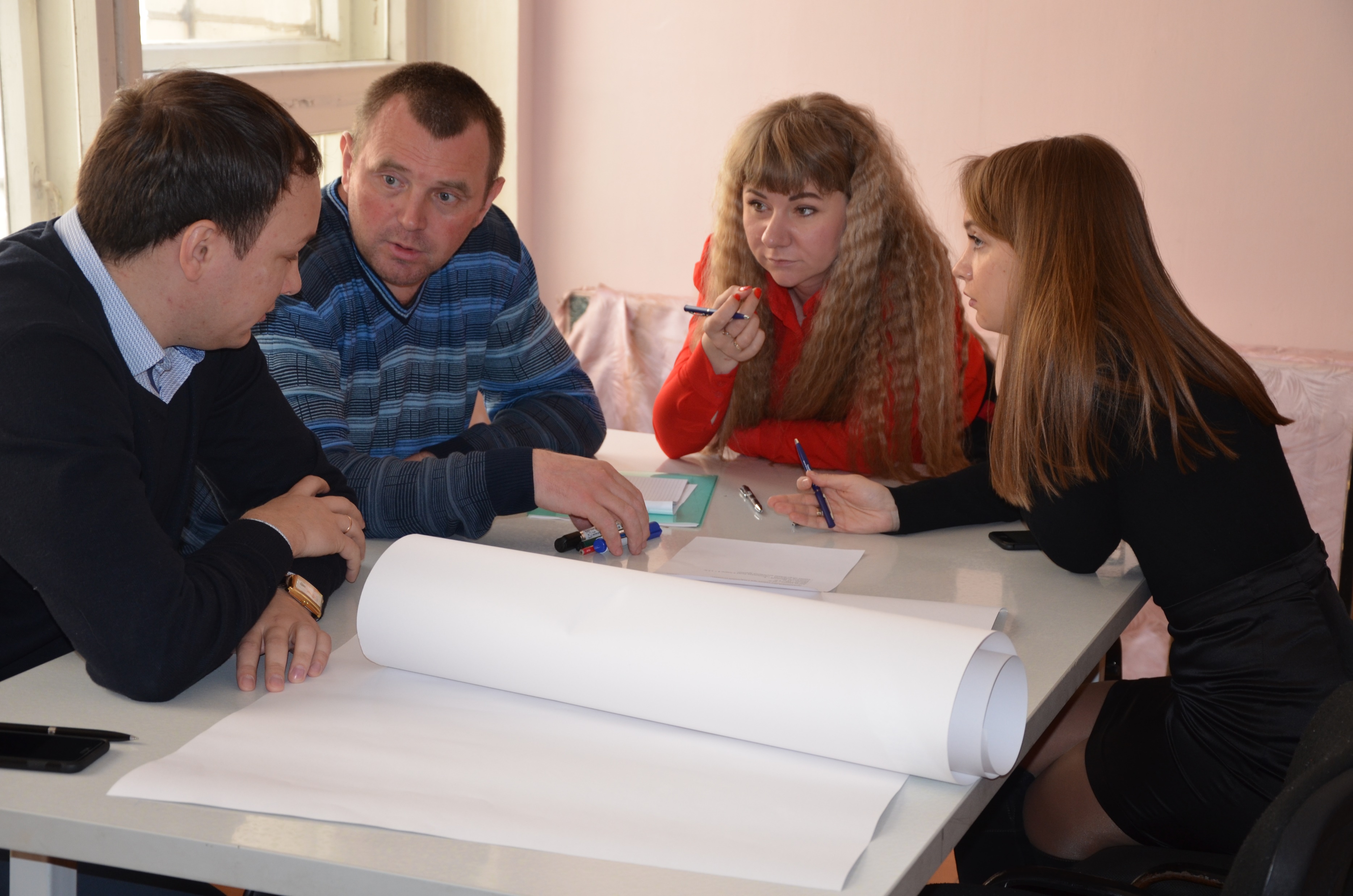 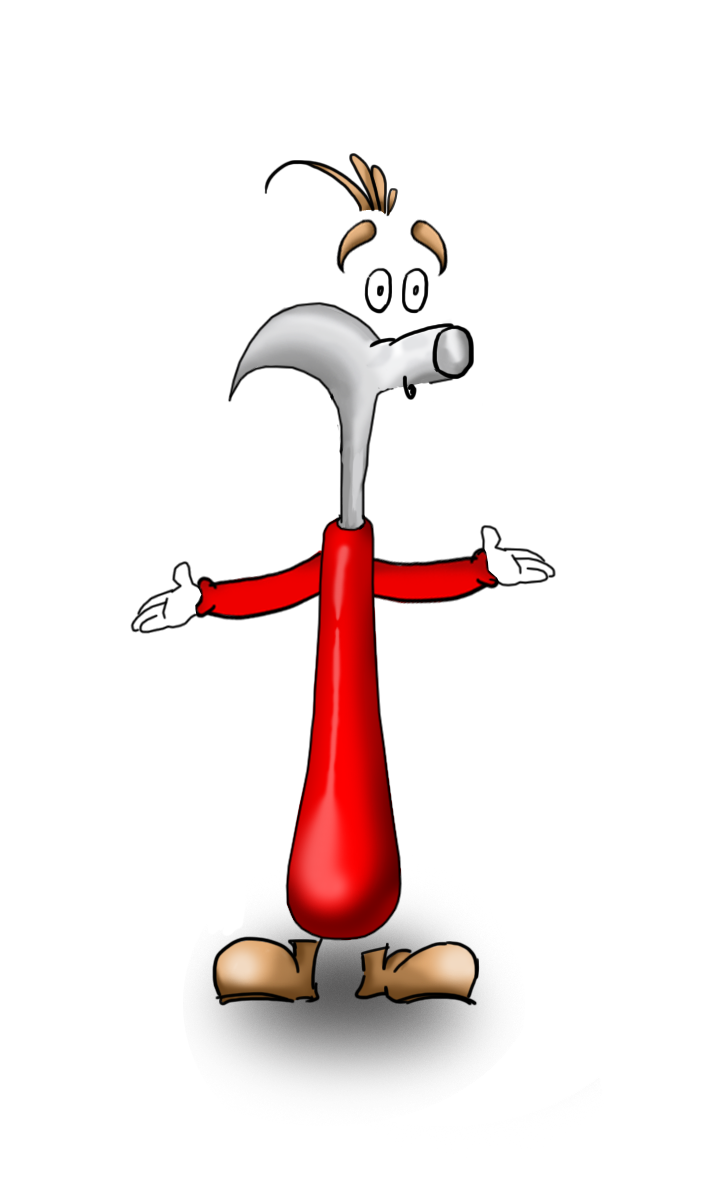 Семинар на тему: «Организация строительства и строительный контроль».
Семинар для бухгалтеров организаций-членов Ассоциации «СРО «СредВолгСтрой».
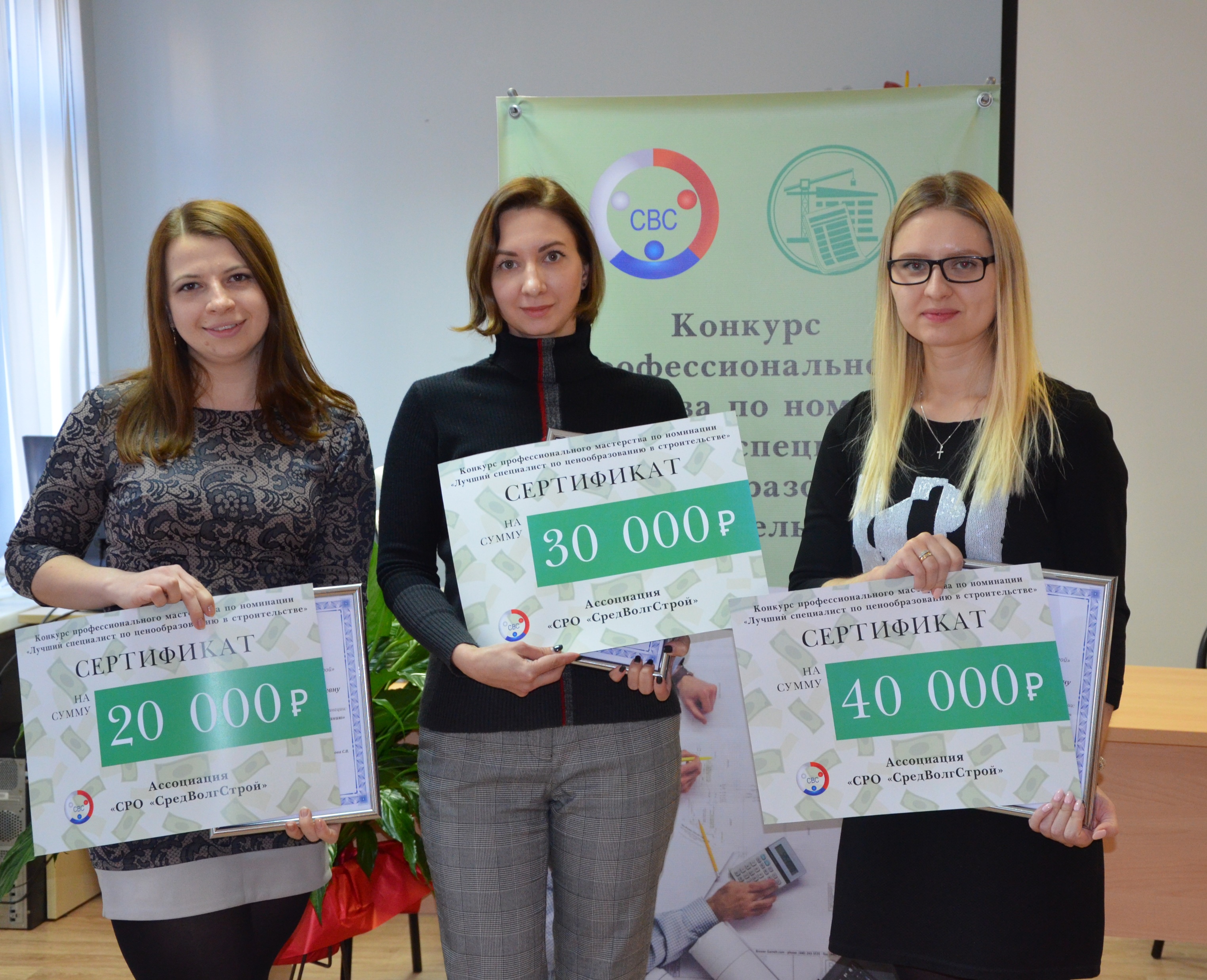 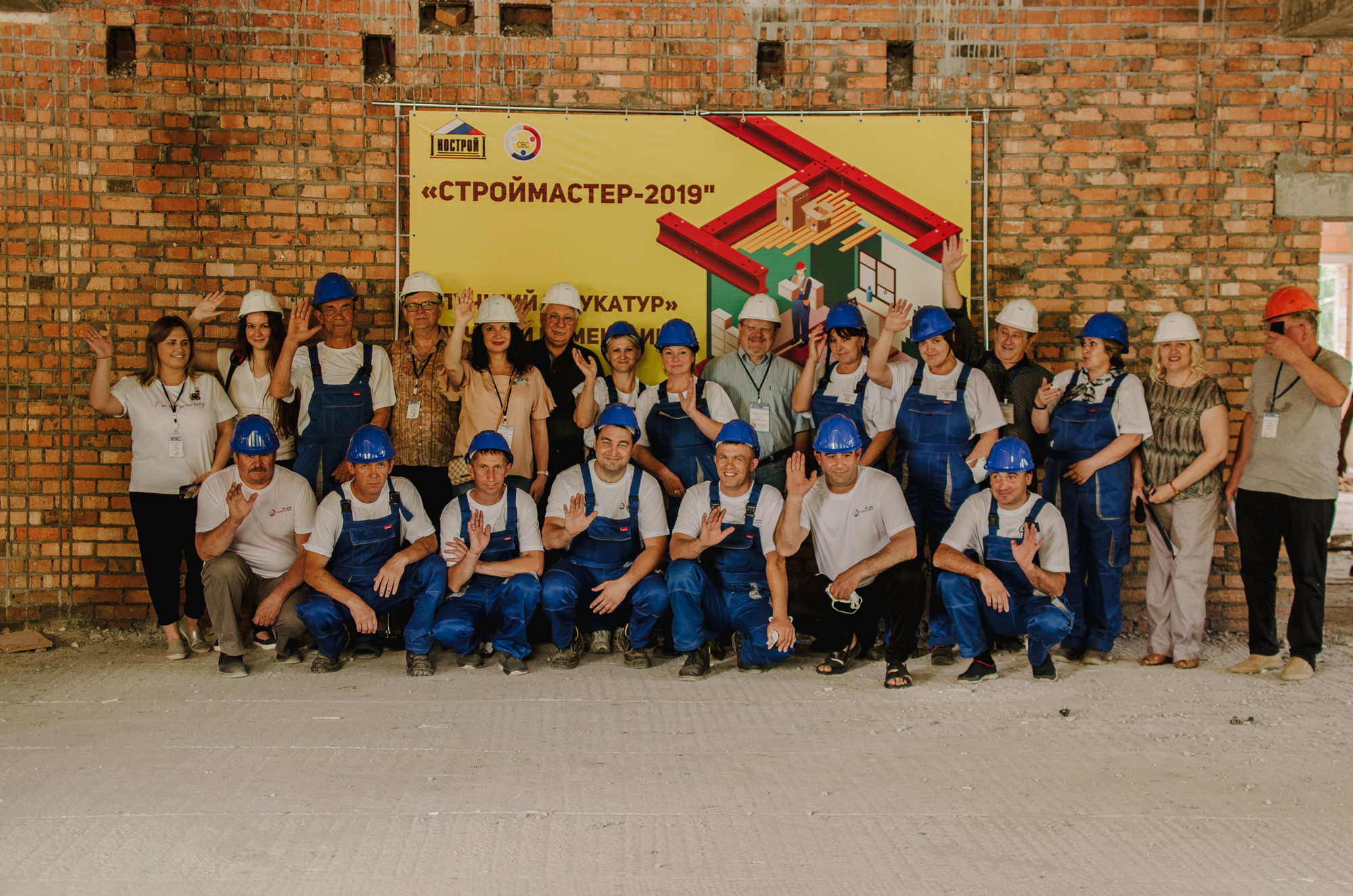 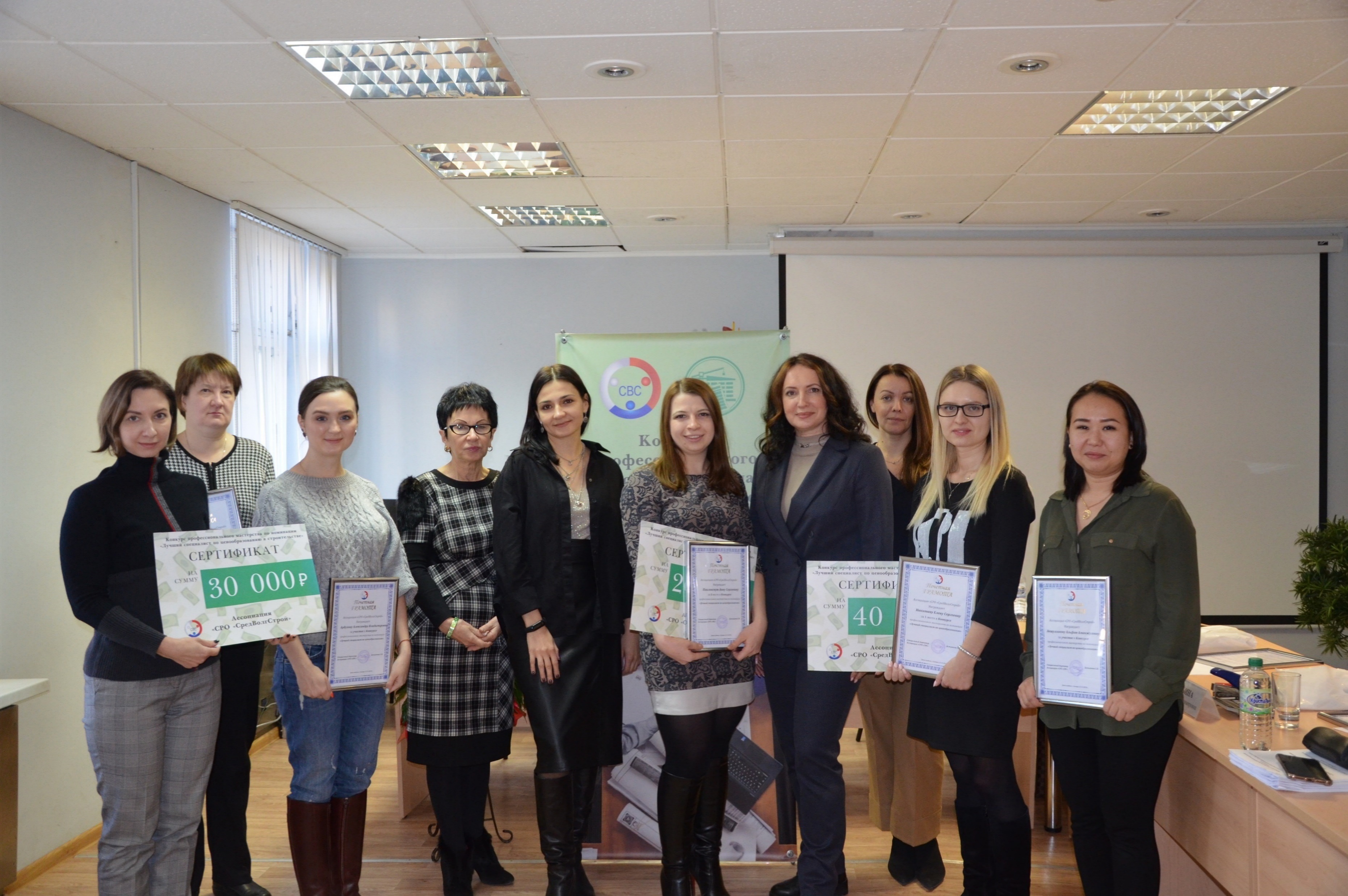 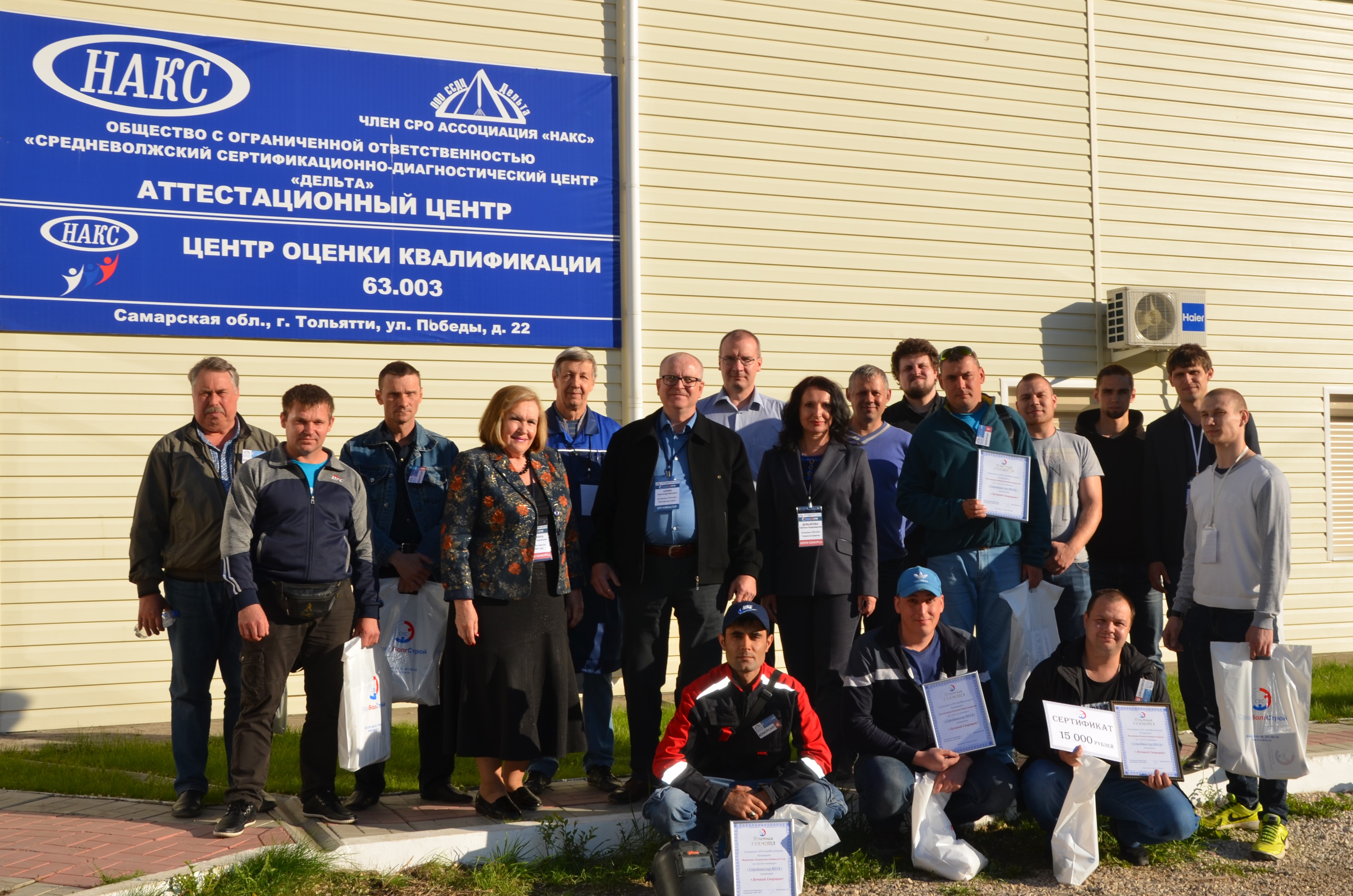 Конкурс профессионального мастерства «Строймастер» по номинациям: «Лучший каменщик», «Лучший штукатур», «Лучший сварщик».
Конкурс профессионального мастерства: «Лучший специалист по ценообразованию в строительстве».
В мероприятиях приняли участие около 300 специалистов организаций-членов Ассоциации «СРО «СредВолгСтрой».
План мероприятий на 2020 год.
Вопросы контрольного отдела.Начальник контрольного отдела – Матяев Сергей Александрович
1. Исполнительная документация на объекте строительства (наличие и ведение)
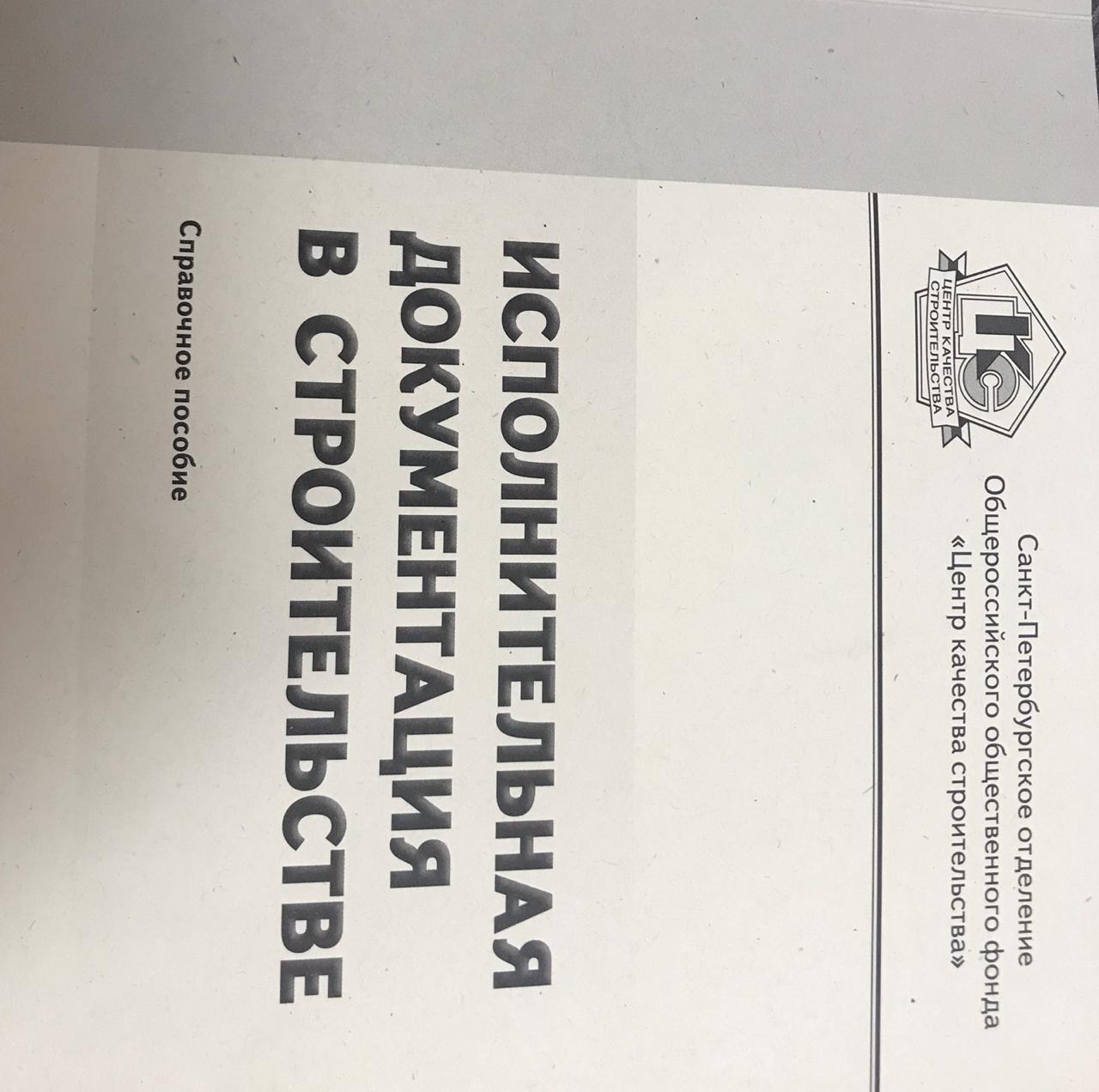 2. Охрана труда и техники безопасности на объектах строительства 
( наличие и ведение журналов и соблюдения правил ОТ и ТБ)
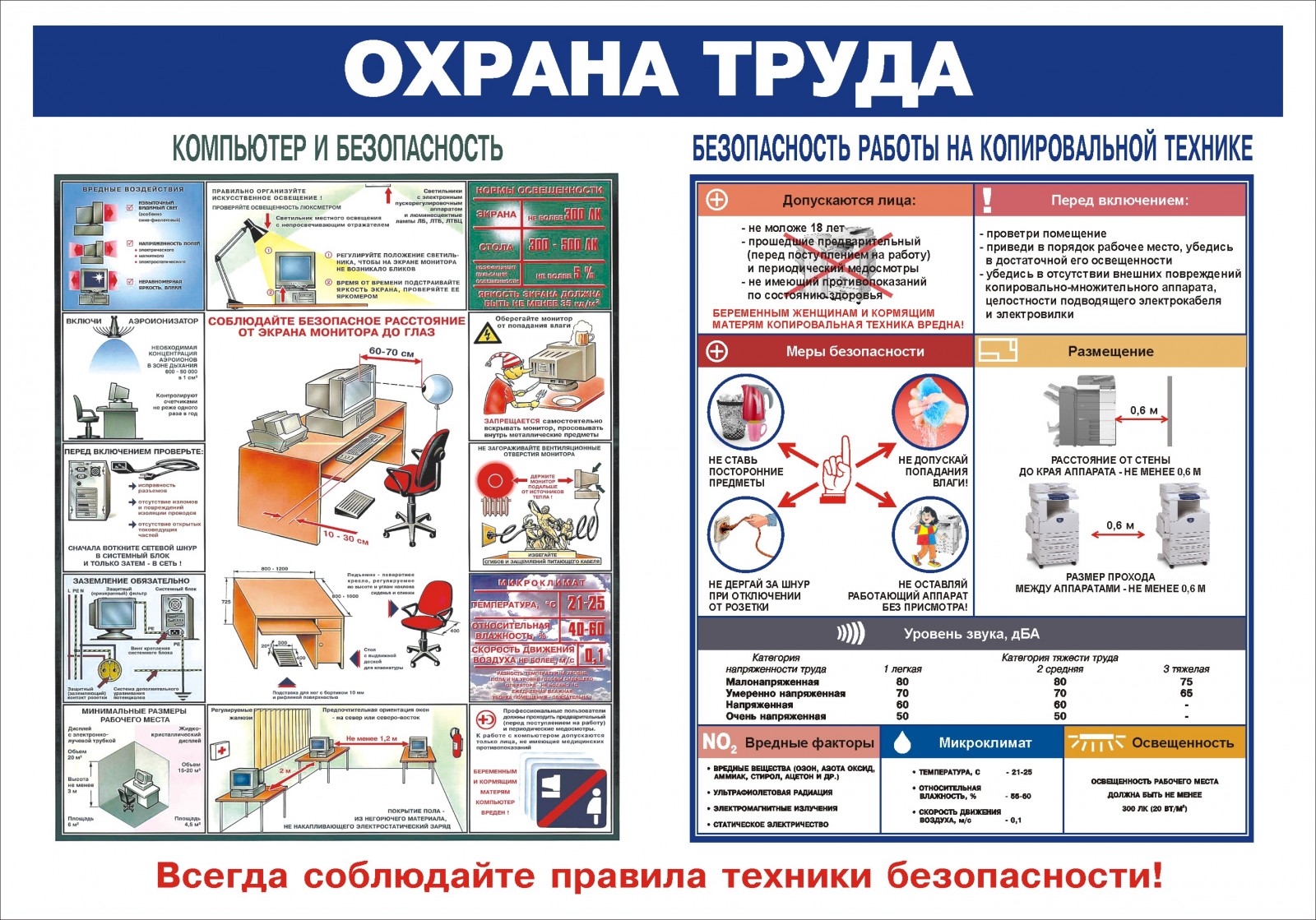 3. Своевременное уведомление о внесении изменений в анкетные данные членов Ассоциации «СРО «СредВолгСтрой» (указаны некорректные телефоны, адреса местоположения, об уволенных специалистах НРС и т.д. и т.п.).
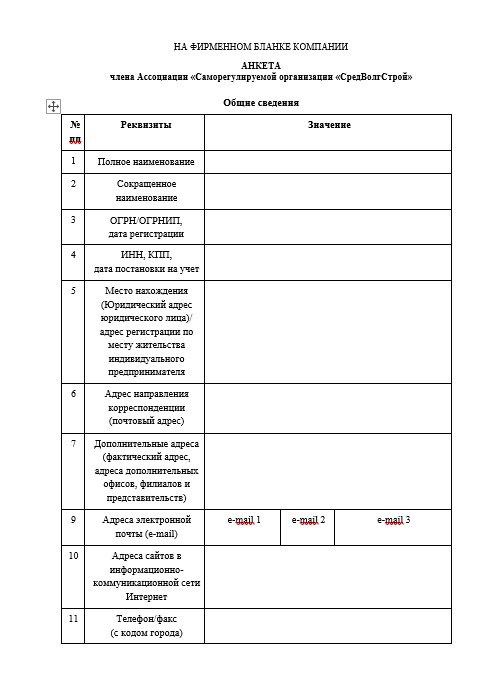 4. Вопросы в рамках предстоящего семинара по ведению исполнительной документации на объектах строительства.
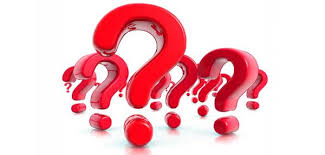 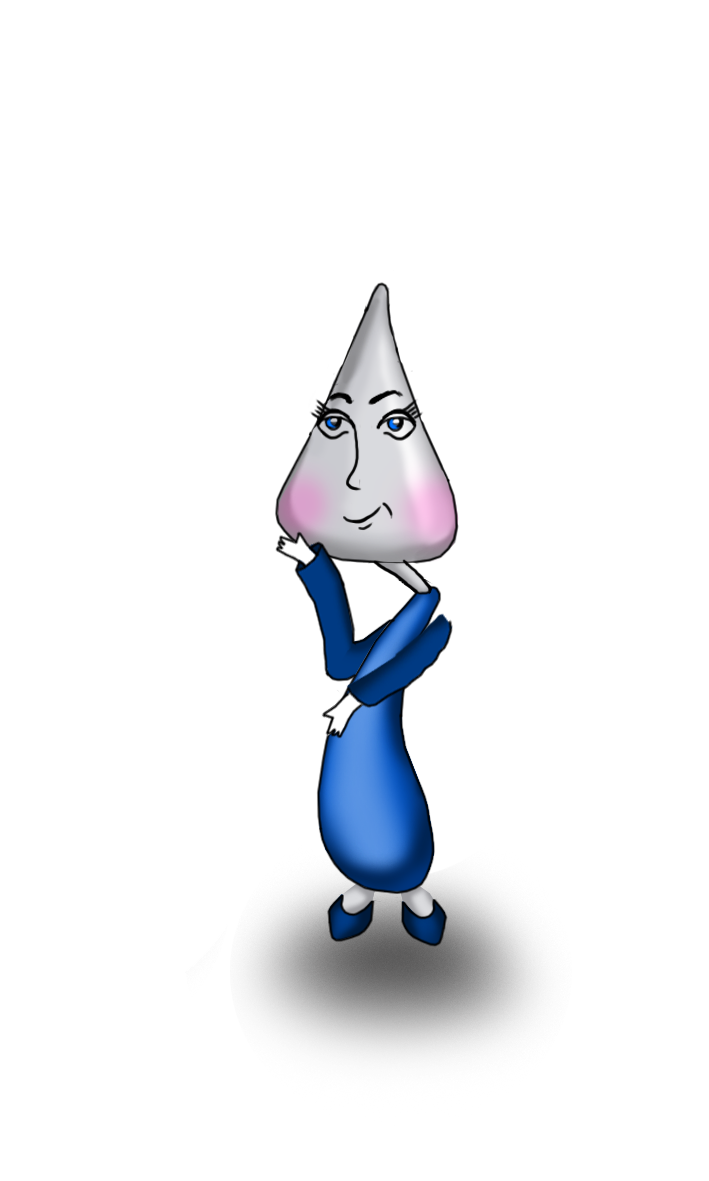 Эксперт контрольного отдела – Снапелев Валерий Анатольевич.
1. Взаимоотношение с надзорными органами
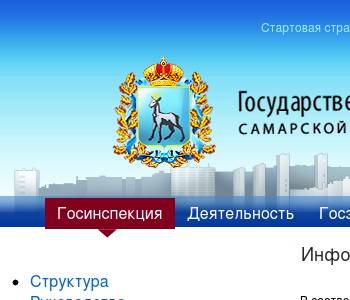 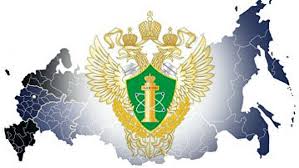 2. Порядок проведения выездных проверок
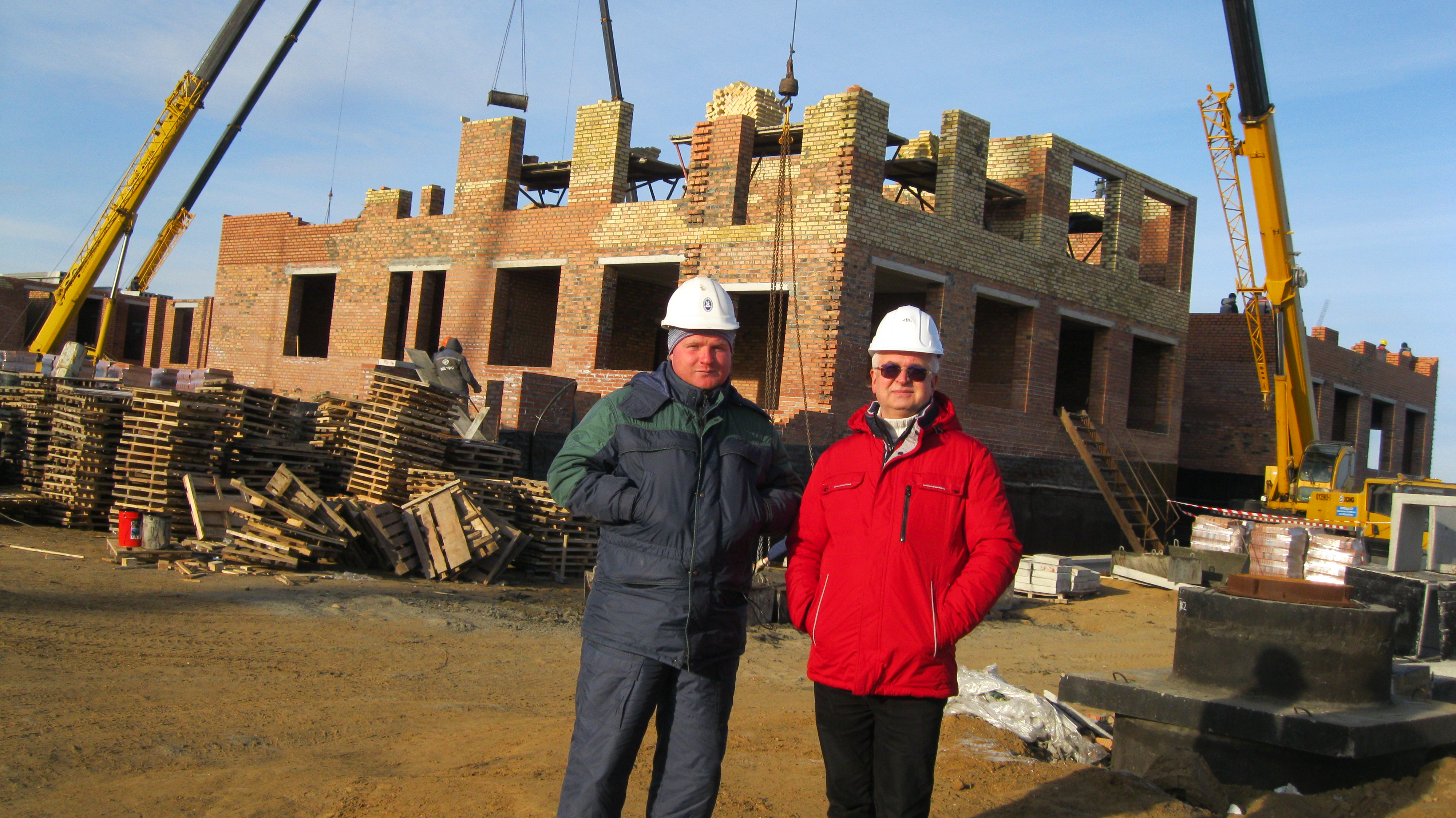 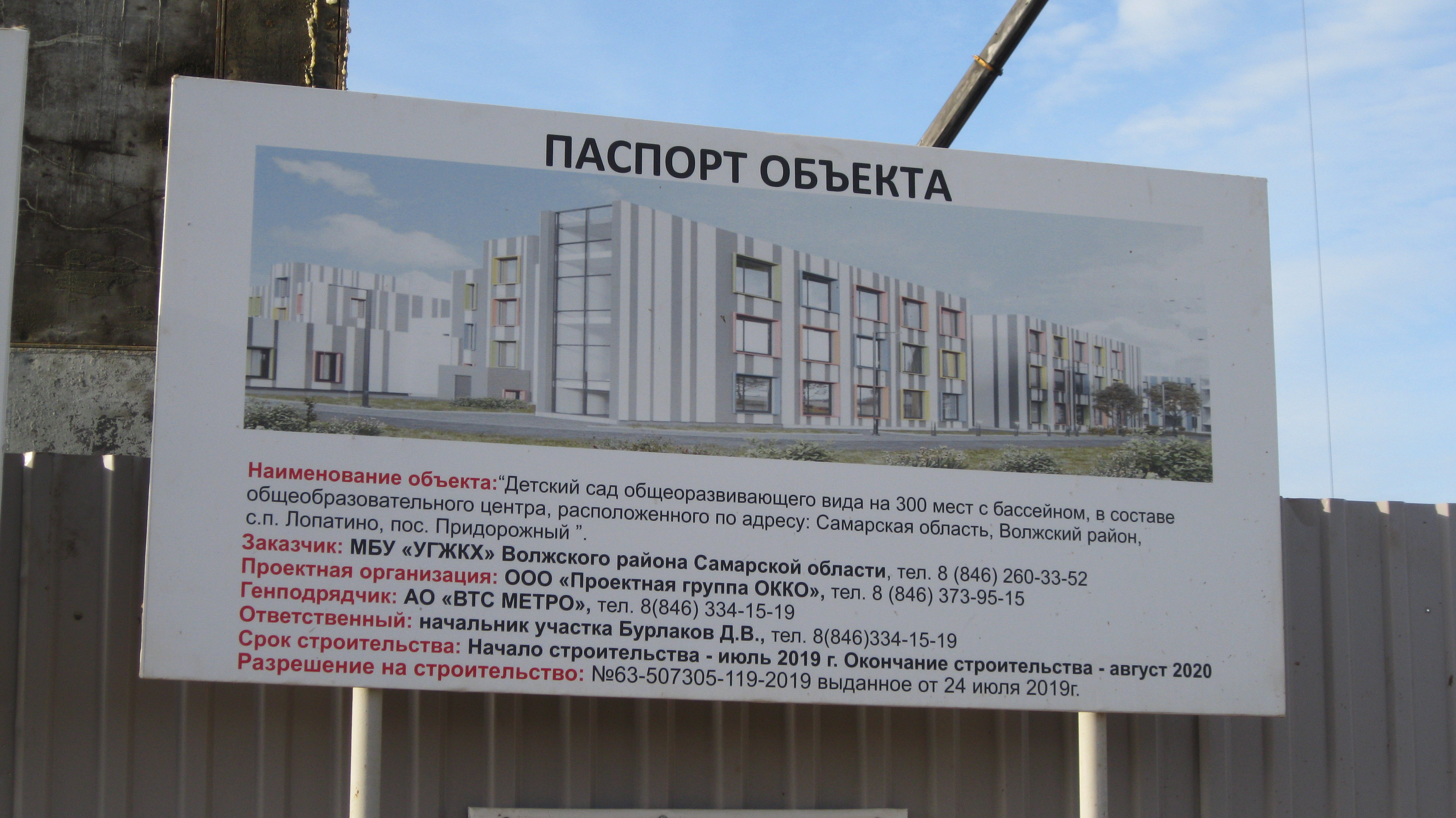 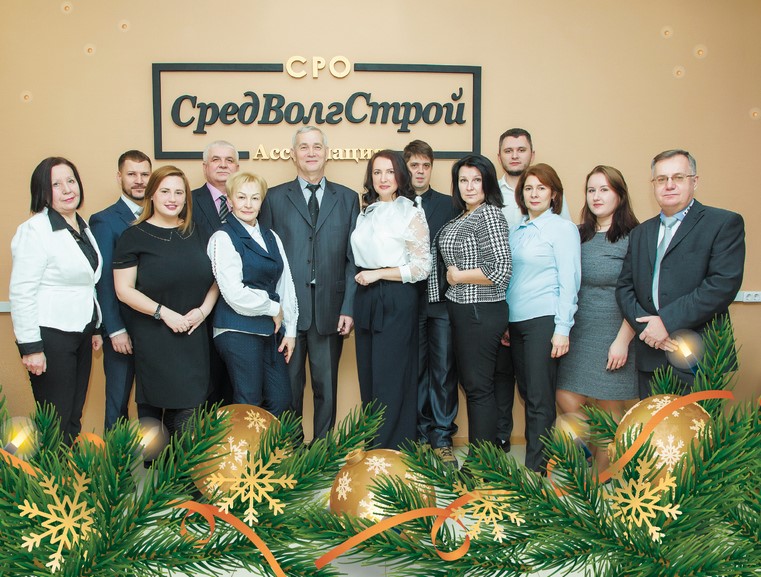 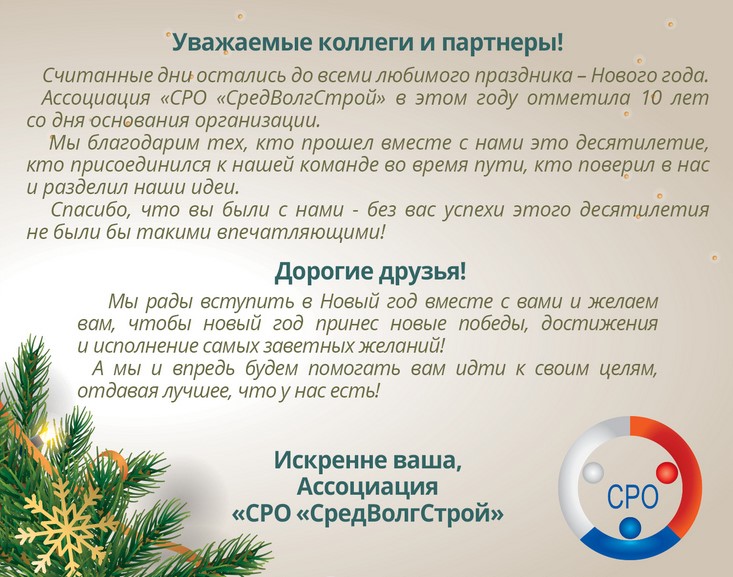